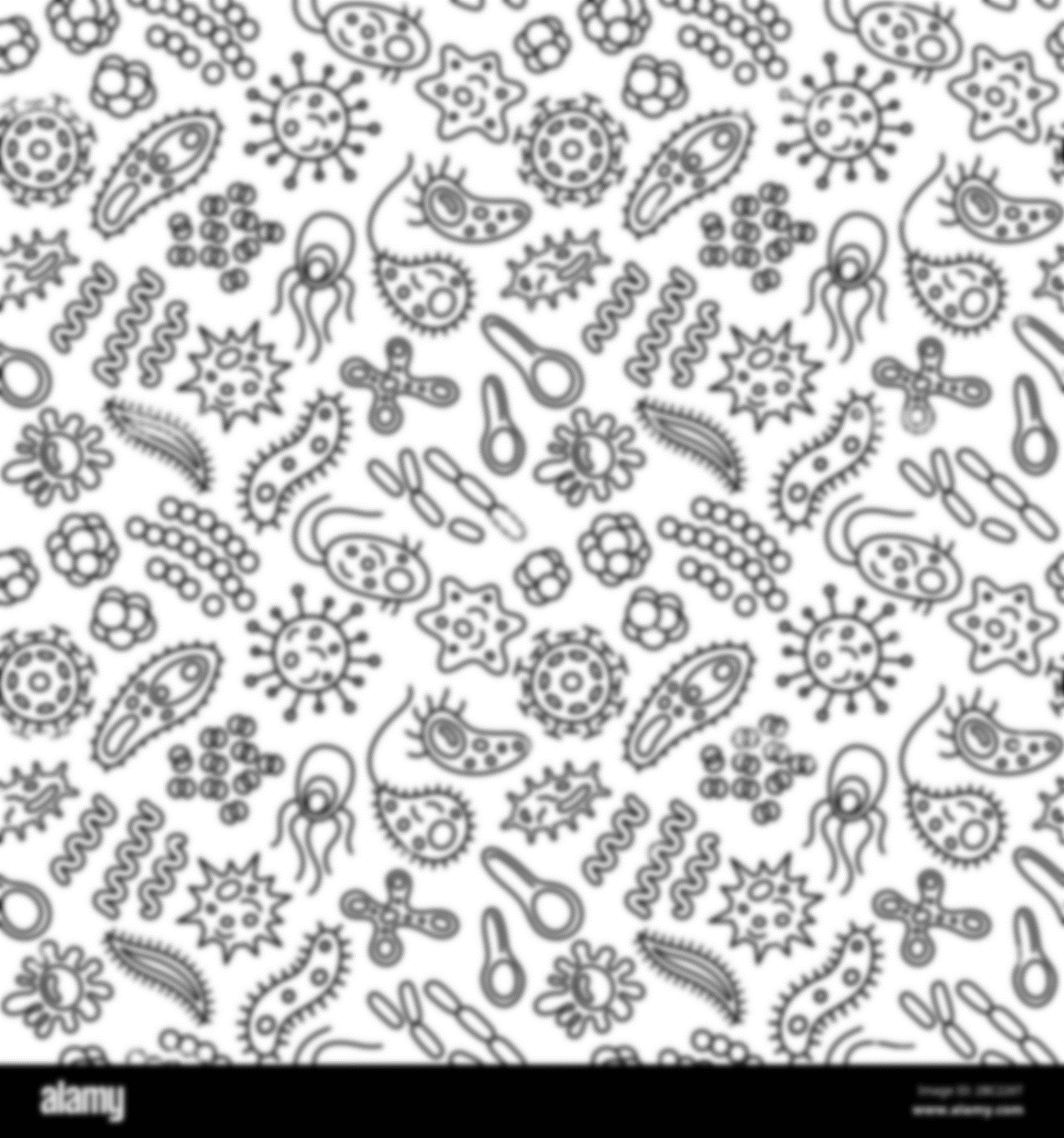 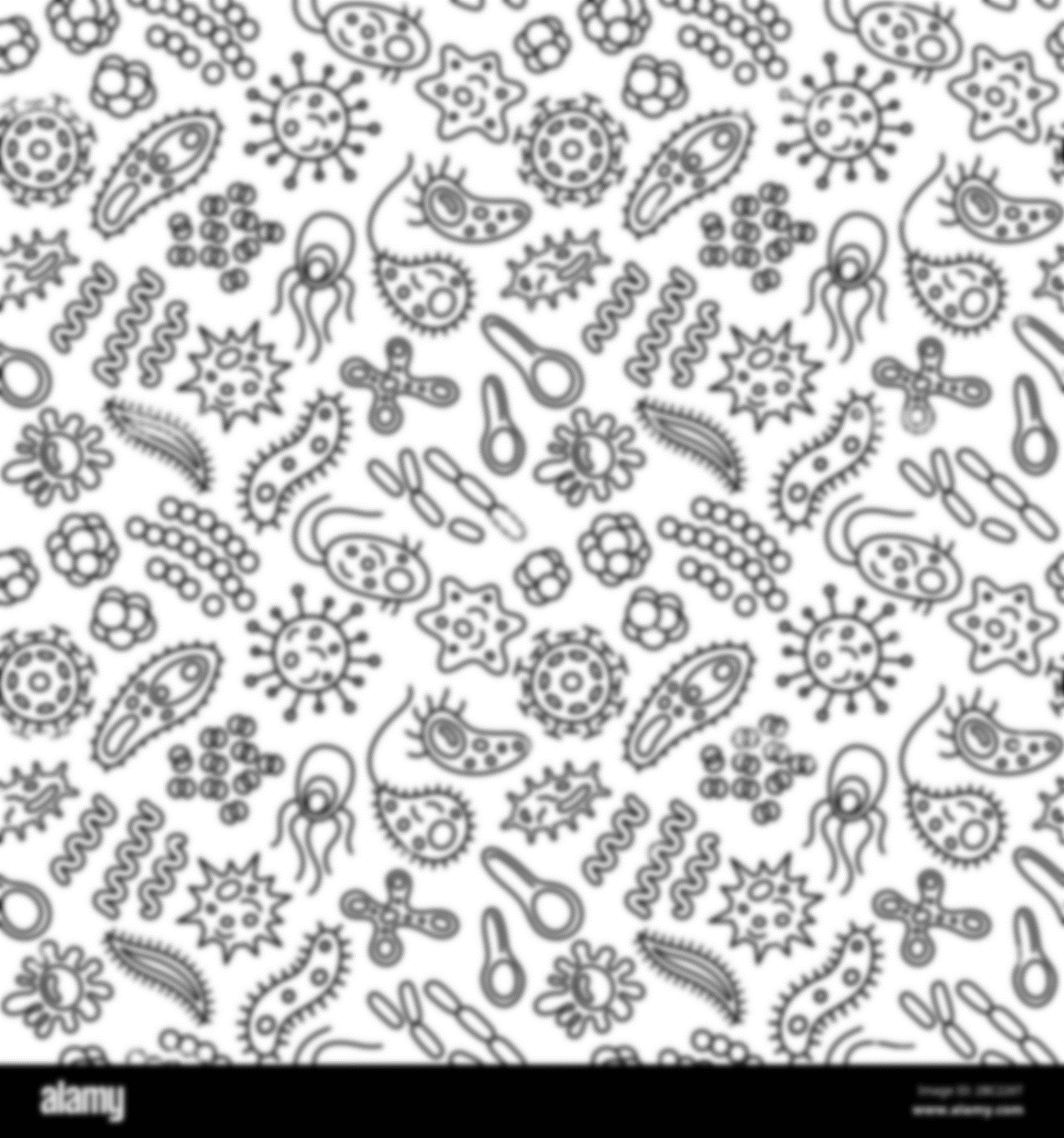 ANTIBATTERICI CHE AGISCONO SULLA VIRULENZA Strategie alternative per eludere l’antibiotico resistenza
L’AMR si verifica quando batteri, virus, funghi e parassiti non rispondono più ai farmaci antimicrobici. A causa della resistenza ai farmaci, le terapie diventano inefficaci e le infezioni diventano difficili o impossibili da trattare, aumentando il rischio di diffusione della malattia, malattie gravi, disabilità e morte.
 La resistenza agli antibiotici minaccia un ritorno all'era pre-antibiotica.
La Resistenza Antimicrobica (AMR)
1.
1..
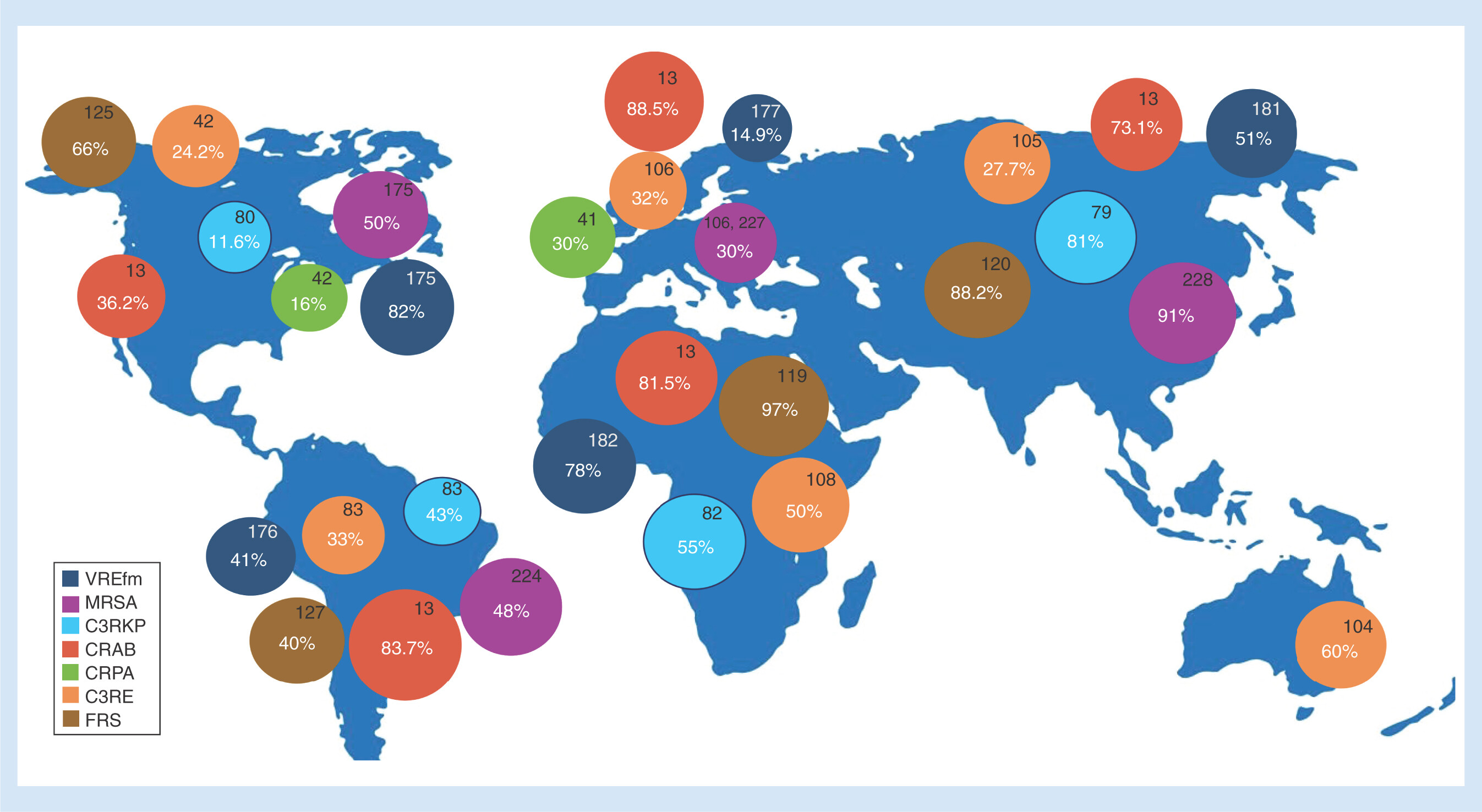 DATI GLOBALI (OMS)

Fino al 2019
Circa 1,27 milioni di morti all’anno sono attribuite direttamente alla resistenza e 4,95 milioni sono i decessi associati ad infezioni resistenti agli antibiotici.
 
Proiezione al 2050
10 milioni di morti/anno
costi aggiuntivi per l'assistenza sanitaria fino a 1 trilione di dollari entro il 2050
Figura 1. Distribuzione dei tassi di resistenza antimicrobica tra i principali agenti patogeni batterici nel mondo. I numeri percentuali rappresentano la resistenza antimicrobica specifica di quell'area. I riferimenti ai dati sono riportati nei numeri piccoli all'interno dei cerchi. 
VREfm: Enterococcus faecium resistente alla vancomicina. 
MRSA: Staphylococcus aureus resistente alla meticillina; 
C3RKP: Klebsiella pneumoniae  resistente alle cefalosporine di terza generazione; 
CRAB: Acinetobacter baumannii resistente ai carbapenemi; 
CRPA: Pseudomonas aeruginosa resistente ai carbapenemi; 
C3RE: Enterobacter spp. resistente alle cefalosporine di terza generazione; 
FRS: Salmonella resistente ai fluorochinoloni
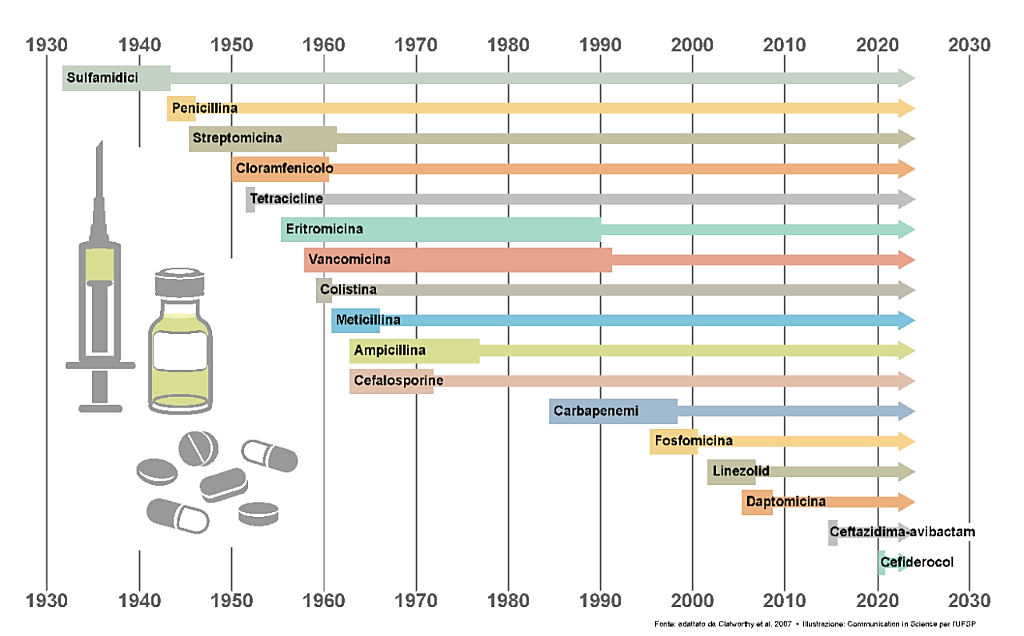 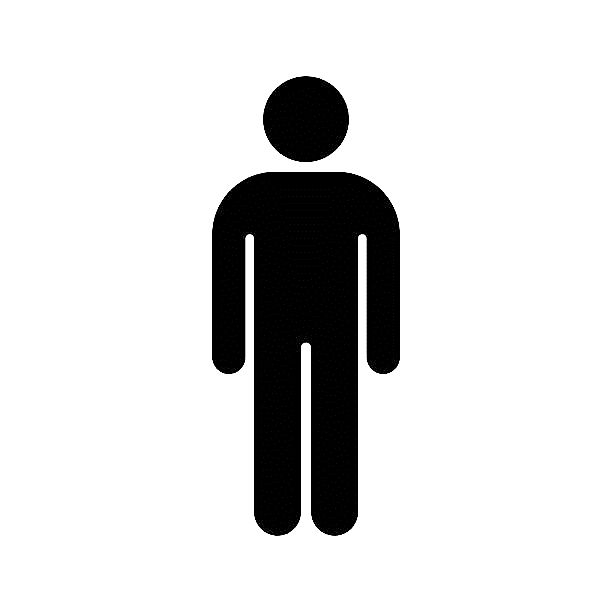 ≥ 10 anni  
Immissione in commercio di nuovi antibiotici


VS 



Alcune settimane 
Comparsa della resistenza
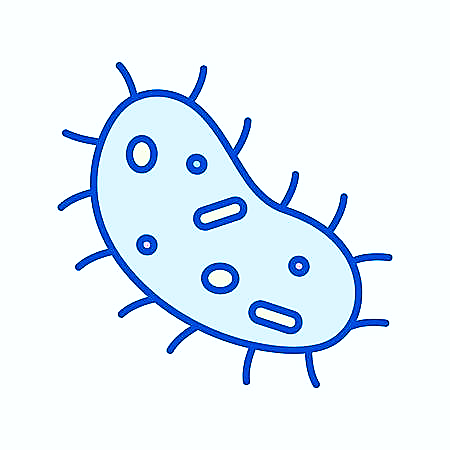 Figura 2. Introduzione sul mercato e rilevamento iniziale di batteri resistenti (bordo destro della barra spessa) per alcuni antibiotici e gruppi di antibiotici. Adattato da Clatworthy et al., 2007.
1…
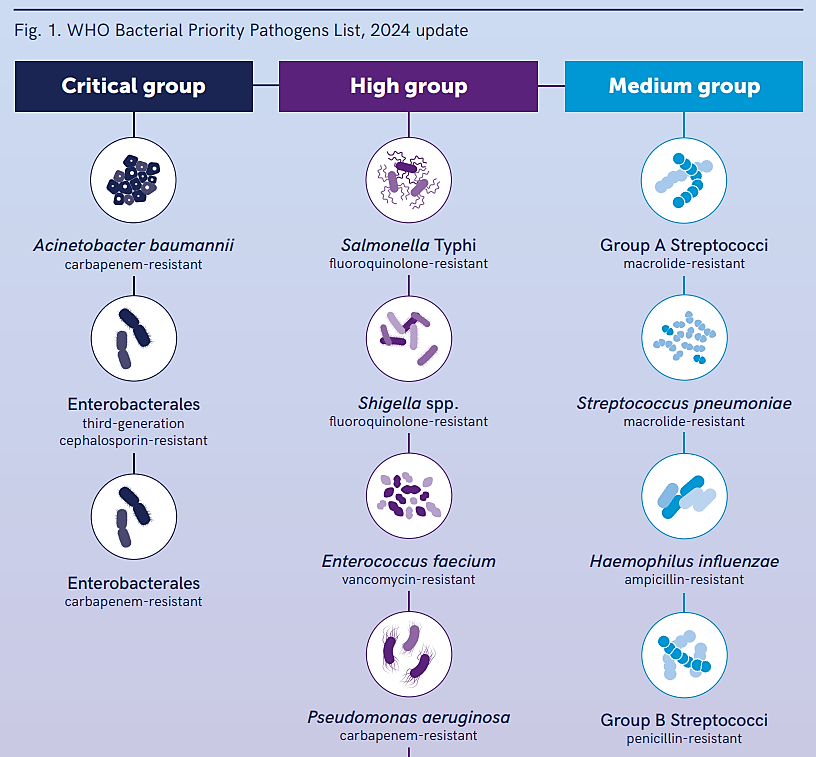 SPECIE BATTERICHE ATTENZIONATE
OMS (2017)
Pubblicazione della prima 
Bacterial Priority Pathogens List (BPPL)
OMS (2024)
ultimo aggiornamento della
Bacterial Priority Pathogens List (BPPL)
Enterococcus faecium (VREfm)
Staphylococcus aureus (MRSA)
Klebsiella pneumoniae (C3RKP)
Acinetobacter baumannii (CRAB)
Pseudomonas aeruginosa (CRPA)
Enterobacter spp. (C3RE)
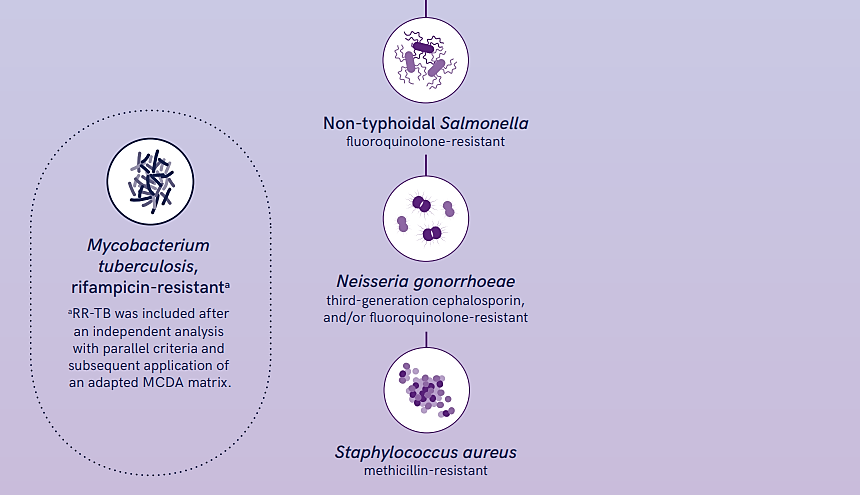 1….
L'antibiotico-resistenza è un fenomeno naturale, complesso e multifattoriale.
I MOTIVI ALLA BASE DELLA RESISTENZA
CONTRIBUTO BATTERICO
CONTRIBUTO ANTROPOGENICO
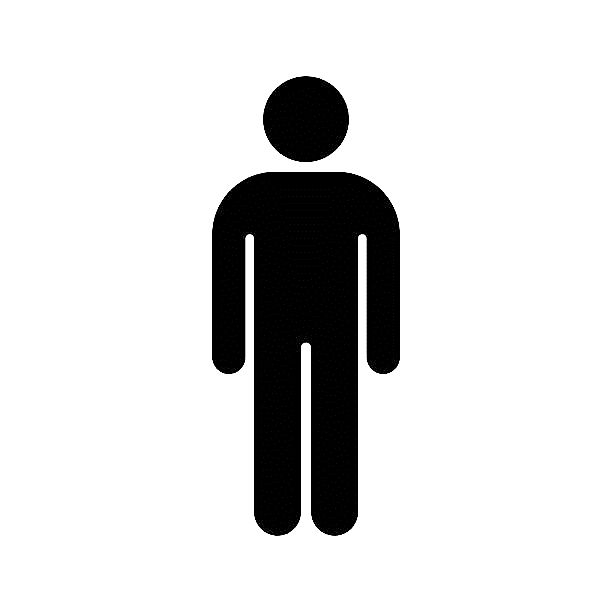 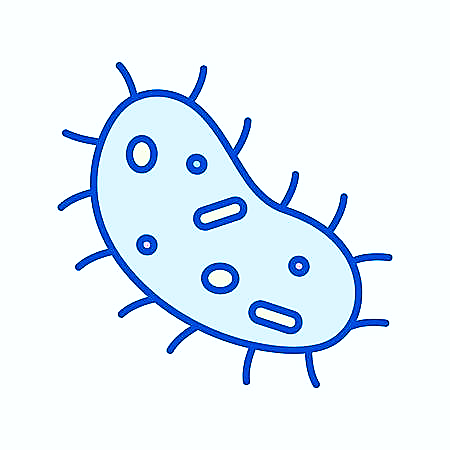 mutazioni spontanee 
acquisizione di geni di resistenza (HGT)
formazione di biofilm
pompe di efflusso
Inattivazione o modificazione del sito bersaglio
riduzione della permeabilità della membrana esterna
uso improprio e abuso di antibiotici 
diagnosi imprecise e prescrizioni inappropriate 
perdita della compliance del paziente
l'automedicazione
scarse condizioni sanitarie
inadeguata igiene personale 
l'uso intensivo in agricoltura e negli allevamenti
inquinamento ambientale
globalizzazione
I MECCANISMI DI RESISTENZA
I meccanismi di resistenza batterica rappresentano l'insieme delle strategie molecolari, biochimiche e genetiche adottate dai batteri per sopravvivere e proliferare in presenza di antibiotici.
2.
2..
COME DIVENTANO RESISTENTI I BATTERI?
RESISTENZA FENOTIPICA
RESISTENZA GENOTIPICA
Resistenza acquisita
Resistenza adattativa
Resistenza intrinseca
Resistenza sviluppata da un batterio inizialmente sensibile, a seguito di:
Mutazioni spontanee nel genoma
Acquisizione di geni di resistenza da fonti esterne, tramite trasferimento genico orizzontale(es. coniugazione, trasformazione, trasduzione)

    Caratteristica principale:È stabile e trasmissibile ad altre cellule.
Resistenza temporanea a uno o più antibiotici, attivata in risposta a specifici segnali ambientali.
Esempi di segnali ambientali:
Stress cellulare
Stato di crescita batterica
pH
Concentrazione di ioni o nutrienti
Presenza di antibiotici a livelli sub-inibitori

    Caratteristica principale:A differenza della resistenza intrinseca e acquisita, la resistenza adattativa è transitoria e dipendente dall’ambiente.
Resistenza naturale presente in un batterio, dovuta alle sue caratteristiche strutturali o fisiologiche.
Esempi di meccanismi intrinseci:
Barriera della membrana esterna (es. Pseudomonas)
Assenza del bersaglio dell’antibiotico
Espulsione attiva tramite pompe di efflusso

    Caratteristica principale:È costitutiva, non acquisita e non modificabile in condizioni normali.
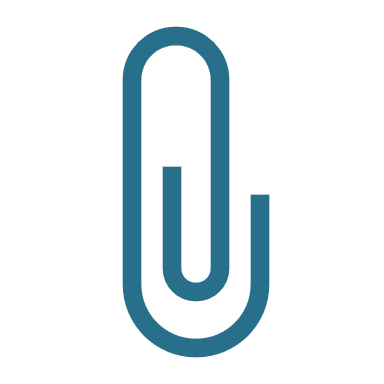 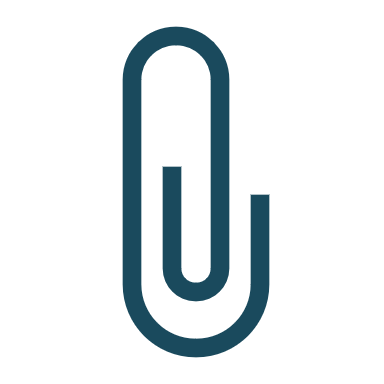 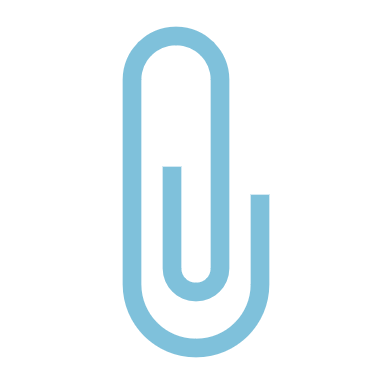 2..
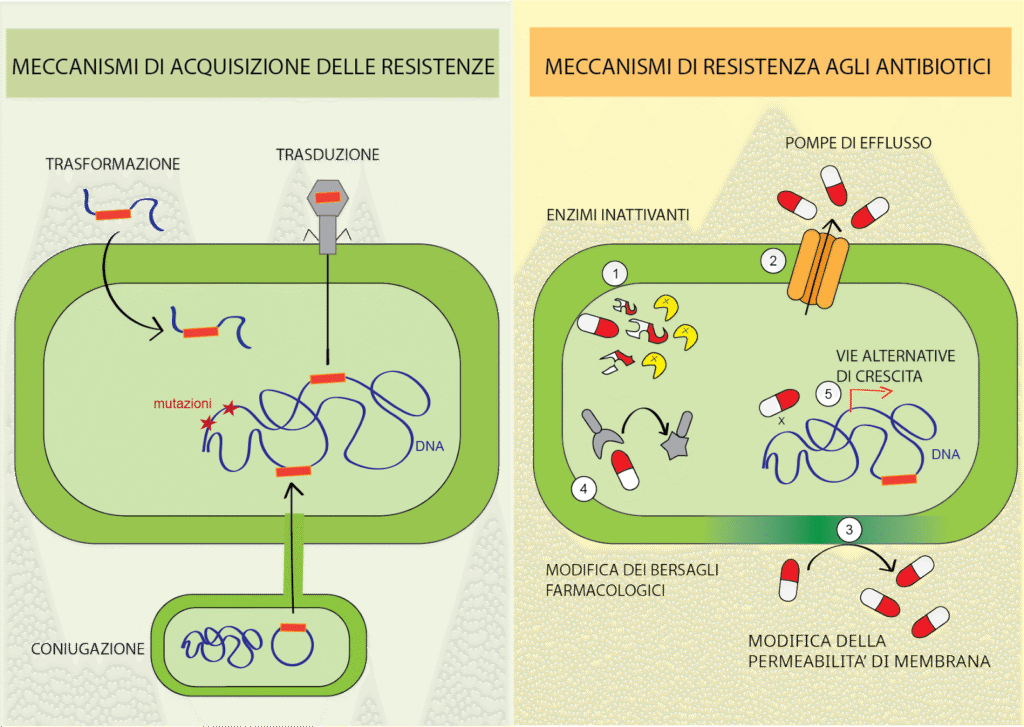 RESISTENZA ACQUISITA
Processo di ricombinazione genetica in cui un batterio ricevente assorbe frammenti di DNA libero provenienti da un altro batterio (solitamente morto o lisato) e li integra nel proprio genoma.
Meccanismo di trasferimento genico orizzontale in cui il materiale genetico viene trasferito da un batterio all’altro tramite un batteriofago (virus che infetta i batteri).
Trasferimento genico orizzontale che avviene tramite contatto fisico diretto tra due cellule batteriche. Questo processo richiede la presenza di un pilo sessuale, una struttura proteica che consente alla cellula donatrice di collegarsi a quella ricevente e trasferire materiale genetico 
plasmide, DNA circolare extracromosomico, che spesso contiene geni di resistenza agli antibiotici.
2...
ALTERAZIONI COINVOLTE NELLA RESISTENZA
4.
2.
3.
1.
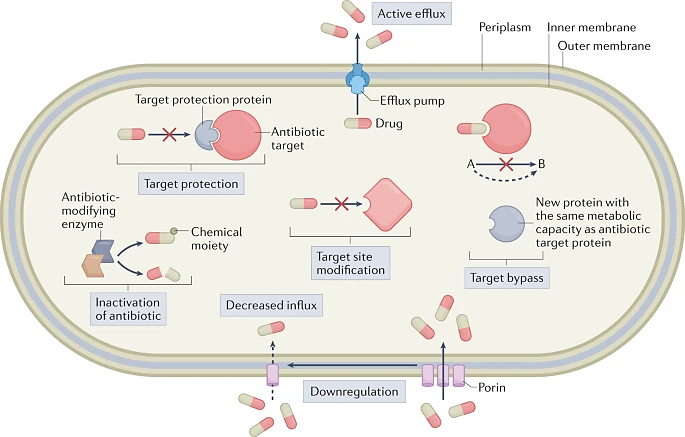 INATTIVAZIONE DELL’ANTIBIOTICO
1.
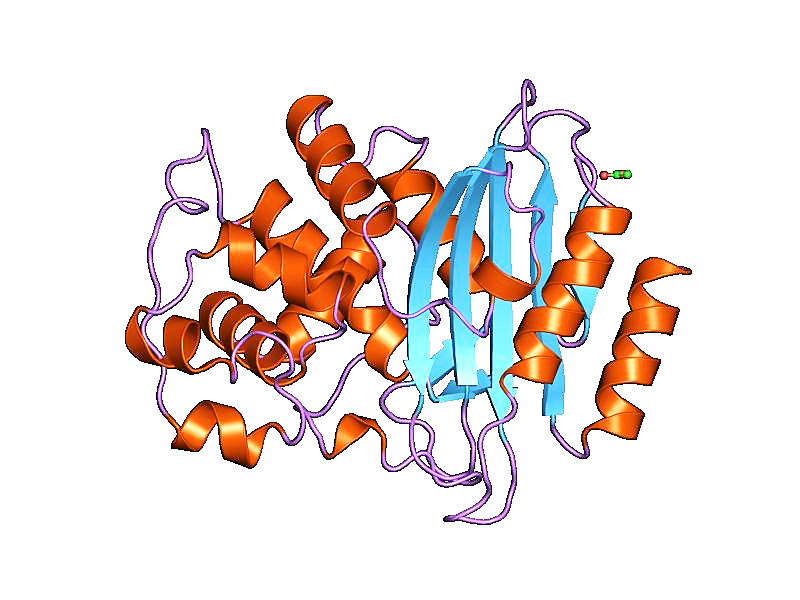 β-lattamasi che degradano penicilline/cefalosporine
(ESBL e enzimi AmpC)

- Carbapenemasi 
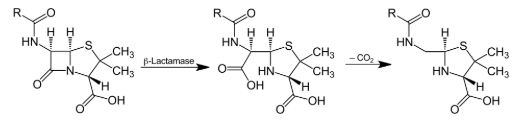 Classe D
OXA
Classe A
SME
IMI
NMC
GES 
KPC
Classe B
IMP
VIM
SPM
GIM 
SIM
Acinetobacter baumannii
Klebsiella pneumoniae
Pseudomonas aeruginosa
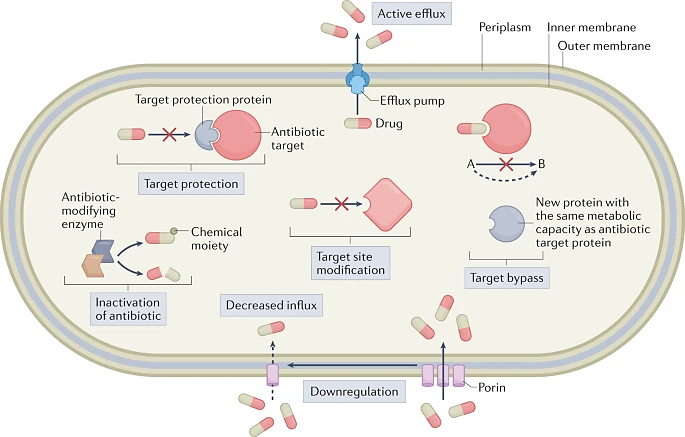 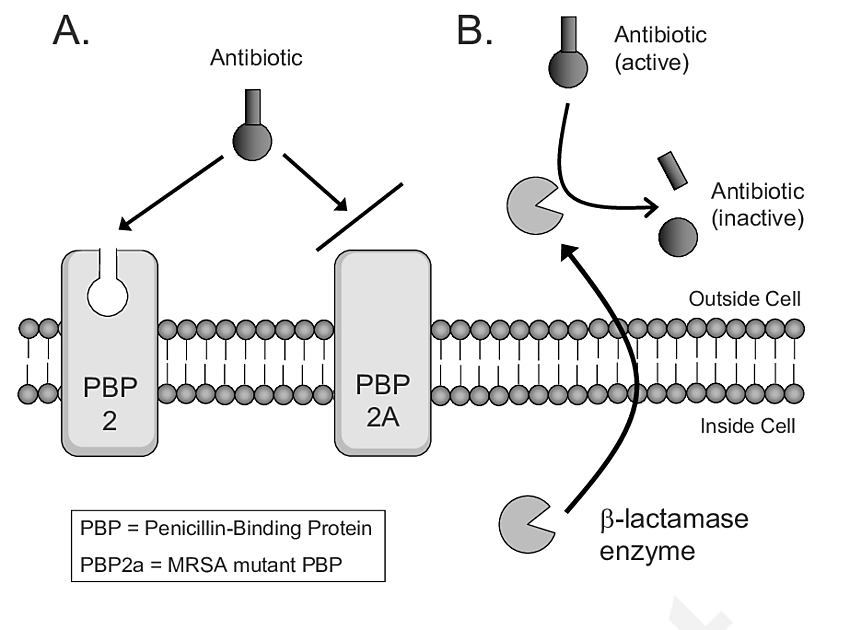 MODIFICAZIONE DEL TARGET
2.
- Modificazione delle Penicillin-Binding Proteins (PBP)  resistenza alla meticillina in Staphylococcus aureus (MRSA)
gene mecA codifica per la proteina PBP2a

cluster di geni van   resistenza ai glicopeptidi negli enterococchi 
modifica della porzione terminale d-Alanina - d-Alanina in:
ALTO LIVELLO DI RESISTENZA
d-alanina - d-lattato
BASSO LIVELLO DI RESISTENZA
d-alanina - d-serina
3.
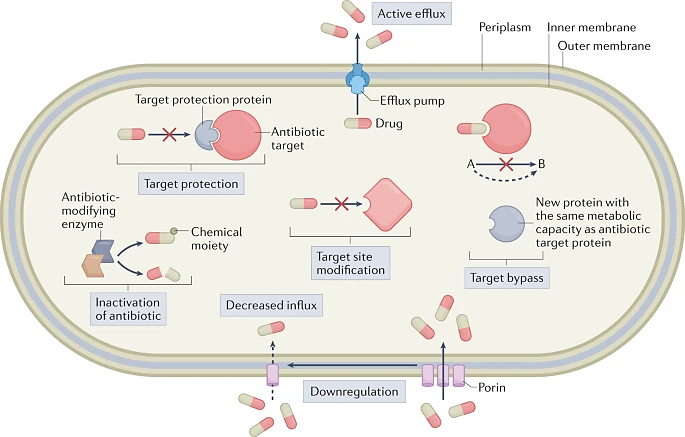 DIMINUZIONE DELLA PERMEABILITÀ
Bersagli batterici intracellulari o sulla membrana interna dei 
Gram-negativi
Il composto deve penetrare la membrana esterna e/o citoplasmatica per esercitare il suo effetto antimicrobico
Perdita/modifica delle dimensioni/ridotta espressione delle PORINE
la principale via di ingresso degli antibiotici idrofili come: β-lattamici, fluorochinoloni, tetracicline e cloramfenicolo
4.
POMPE DI EFFLUSSO
Permettono di estrudere un composto tossico fuori la cellula  ciò può anche dare origine a resistenza antimicrobica
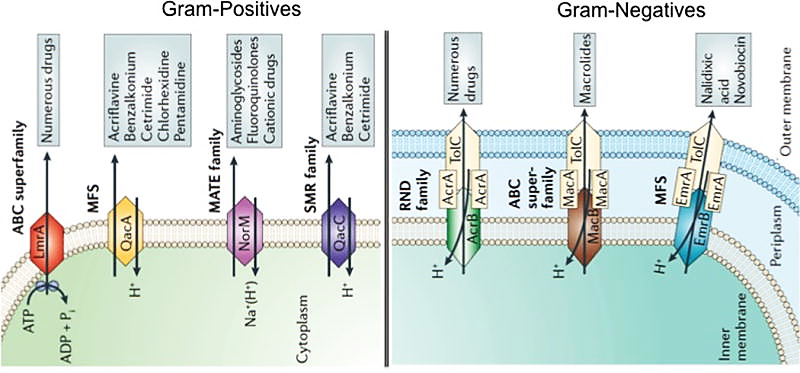 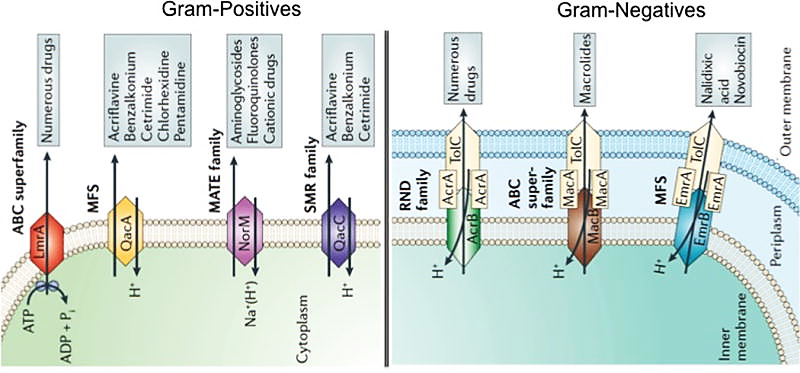 Le cinque principali famiglie di pompe di efflusso: 
- ABC (ATP-binding cassette) 
- MFS (Major Facilitator), 
- MATE (Multidrug and Toxic Compound Extrusion) 
- SMR (Small Multidrug Resistance) 
- RND (Resistance Nodulation Division)
AcrAB-TolC nelle Enterobacteriaceae
MexAB-OprM in P. aeruginosa
2....
RESISTENZA COMBINATA E PATOGENI PDR
Fenomeno noto come resistenza combinata. Rappresenta una delle principali sfide nella gestione clinica delle infezioni.
Molti patogeni adottano più meccanismi di resistenza contemporaneamente, rendendo inefficace l’azione di diversi classi di antibiotici.

Un esempio clinico emblematico è il patogeno Acinetobacter baumanni.  
Alcuni ceppi hanno sviluppato resistenza a tutte le principali classi antibiotiche (XDR o PDR), inclusi carbapenemi, colistina e aminoglicosidi.
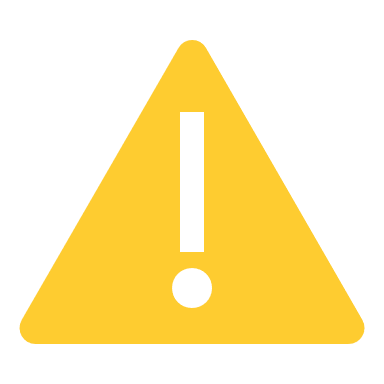 RICORDA
MDR (Multidrug-Resistant): resistenza a ≥1 agente in ≥3 classi antimicrobiche.
XDR (Extensively Drug-Resistant): resistenza a tutti gli agenti eccetto uno o due classi antimicrobiche.
PDR (Pandrug-Resistant): resistenza a tutti gli agenti in tutte le classi antimicrobiche disponibili
I FATTORI DI VIRULENZA
L’insieme di molecole o componenti strutturali prodotti da patogeni che ne determinano la capacità di colonizzare l’ospite, penetrare nei tessuti, modulare o eludere la risposta immunitaria e indurre danno cellulare o tissutale. 
Tali elementi contribuiscono in modo determinante alla patogenicità del microrganismo e al decorso clinico dell’infezione.
3.
3..
I PRINCIPALI FATTORI CHE RENDONO PATOGENO UN MICRORGANISMO
la capacità di aderire a cellule e superfici, 

la capacità di invadere le cellule dell’ospite,

La capacità di diffondere nei tessuti dell’ospite

la capacità di acquisire ed utilizzare risorse dell'ospite

la capacità di ridurre l'attivazione del complemento

la capacità di distruggere i fagociti ed i tessuti e di interferire con  il sistema immunitario fino ad evadere dalle difese dell'ospite.
3..
I PRINCIPALI FATTORI DI VIRULENZA DEI BATTERI
- Adesione
- Produzione di aggressine
- Capsula
- Invasività
- Tossine ed enzimi degradativi
- Resistenza agli antibiotici
- Capacità di formare biofilm
- etc....
Approcci di terapia o profilassi che mirano a prevenire o trattare le infezioni batteriche senza ricorrere direttamente agli antibiotici tradizionali, al fine di ridurre l'insorgenza di resistenze antimicrobiche. 
Queste strategie includono composti che potenziano il sistema immunitario o inibiscono specifici fattori di virulenza batterica.
STRATEGIE ALTERNATIVE
4.
4..
POSSIBILI STRATEGIE ANTIMICROBICHE
1. La terapia antisenso
Le terapie antisenso impiegano brevi filamenti di acidi nucleici (oligonucleotidi antisenso, o ASO) per legarsi a specifiche sequenze di mRNA, inibendone la traduzione e promuovendone la degradazione.

Inizialmente, gli ASO avevano limitazioni dovute a:
Instabilità chimica
Degradazione rapida
Scarso assorbimento nelle cellule

Grazie a miglioramenti chimici (modifiche a zuccheri, basi azotate e 5’-fosfato), oggi gli ASO sono:
Più stabili
Più potenti
Più efficaci nella somministrazione
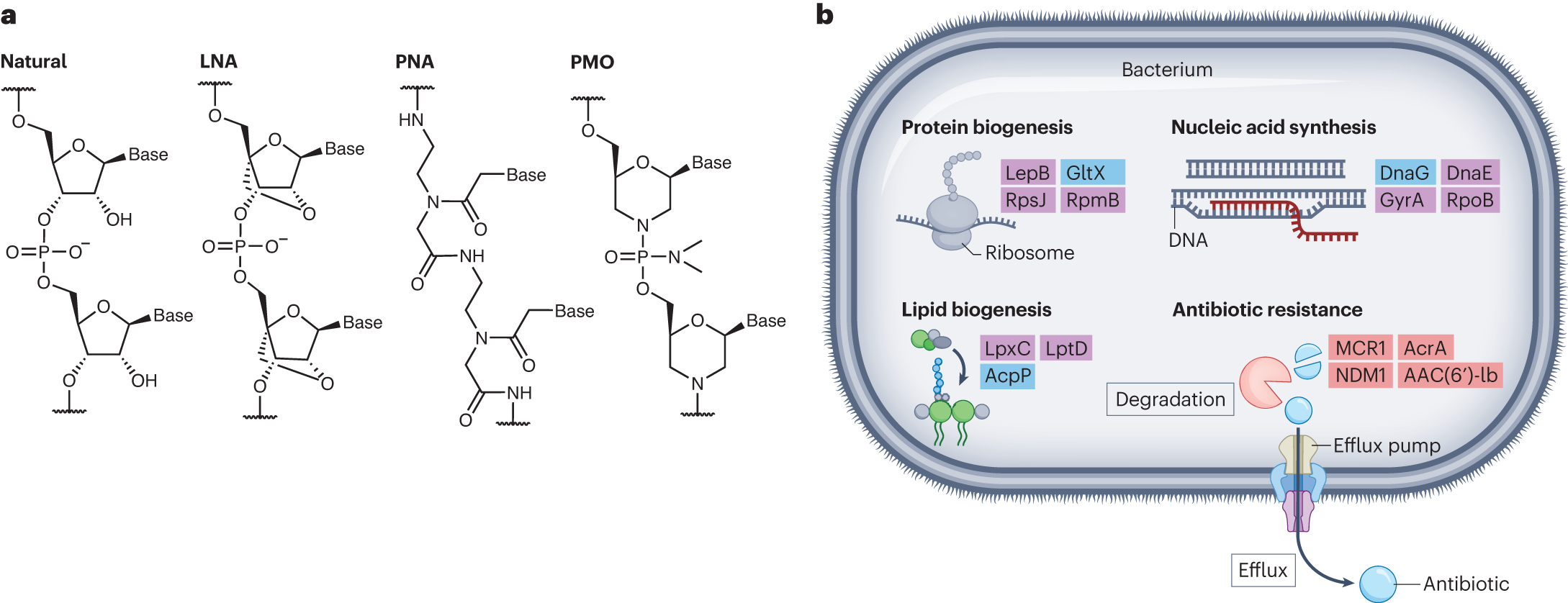 1. La terapia antisenso
MECCANISMO D’AZIONE
L’uso degli ASO come antimicrobici è promettente perché:
Nei batteri DNA e RNA sono facilmente accessibili (niente membrana nucleare)
Trascrizione e traduzione avvengono nel citoplasma
I batteri naturalmente usano meccanismi simili per regolare l’espressione genica (degradazione dell’mRNA, blocco della traduzione)
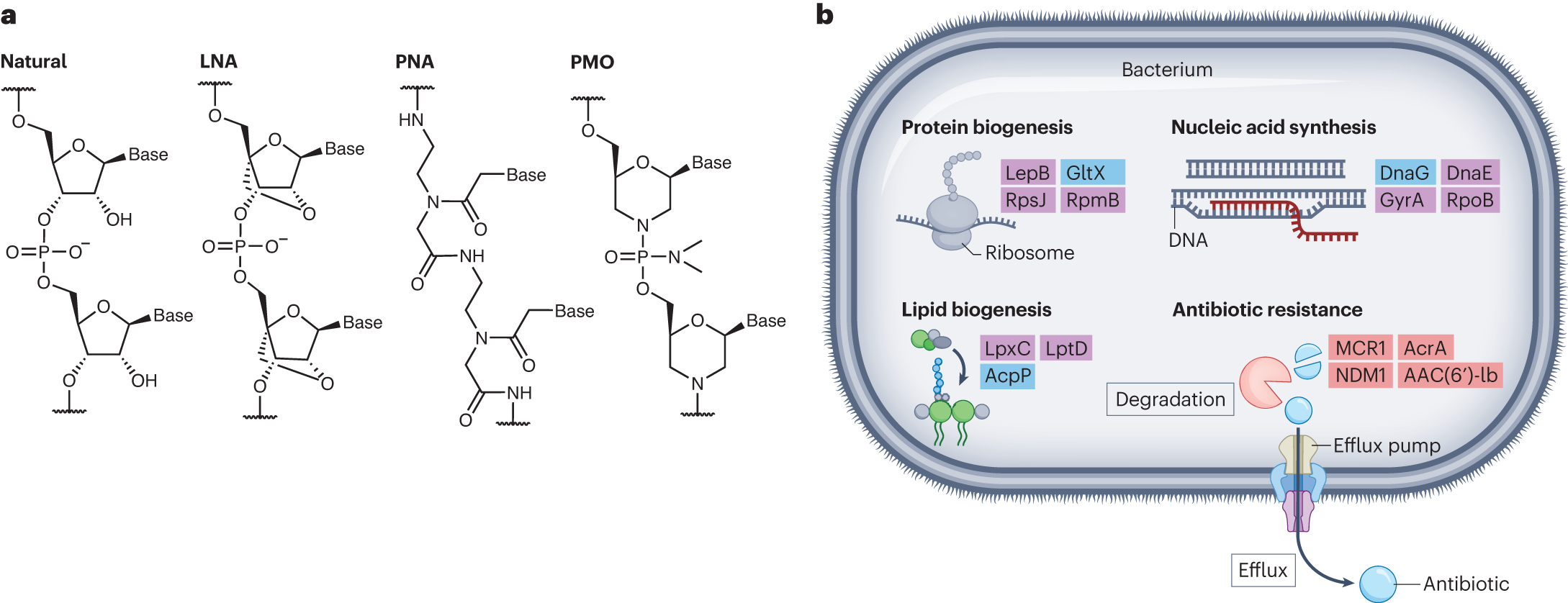 L'applicazione degli oligonucleotidi antisenso (ASO) come antimicrobici è limitata dalla scarsa penetrazione nelle cellule batteriche, soprattutto nei batteri Gram-negativi, a causa della loro membrana esterna.
❌ Problemi principali:
Gli ASO sono troppo grandi (>600 Da) per attraversare le porine della membrana esterna dei Gram-negativi.
Funzionano solo in batteri con membrane danneggiate, quindi sono poco efficaci contro ceppi clinici reali.
2. Gli AACs
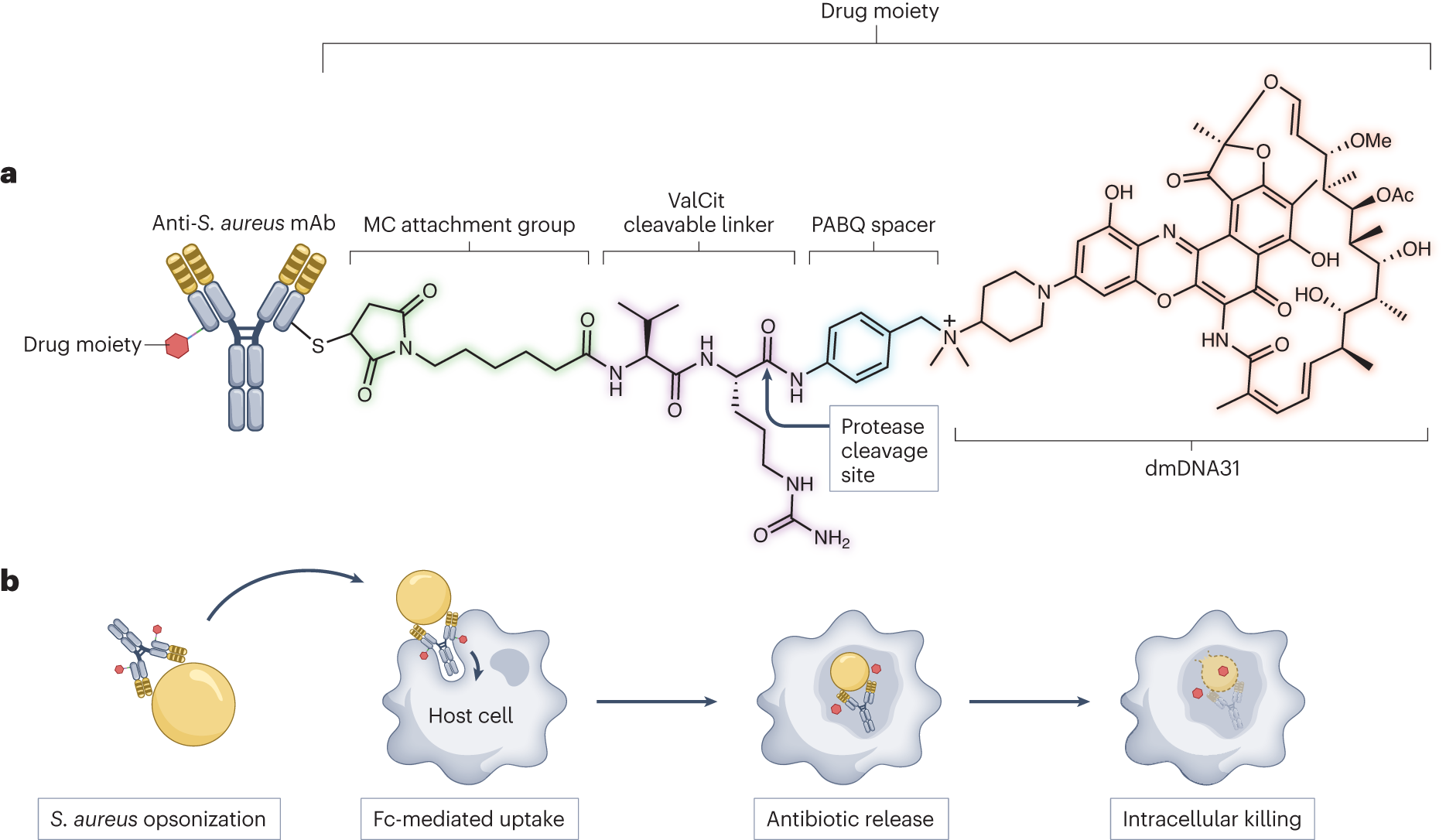 ANTICORPI MONOCLONALI (targeting specifico) + ANTIBIOTICI (attività battericida)

Linker: rilascia l’antibiotico in modo controllato e mirato
✅ Vantaggi

Alta specificità: colpisce solo il patogeno
Minori effetti collaterali: ridotto impatto su tessuti sani e microbiota
Efficacia contro batteri intracellulari
Migliore farmacocinetica
Analogo della rifampicina
2. Gli AACs
⚠️ Limiti

Ridotta esposizione nei pazienti rispetto ai volontari sani 
Difficoltà di reclutamento → interruzione studio clinico
Rischio sviluppo di resistenze (mutazioni, proteasi batteriche)
Necessità di anticorpi contro bersagli conservati e accessibili
MECCANISMO D’AZIONE
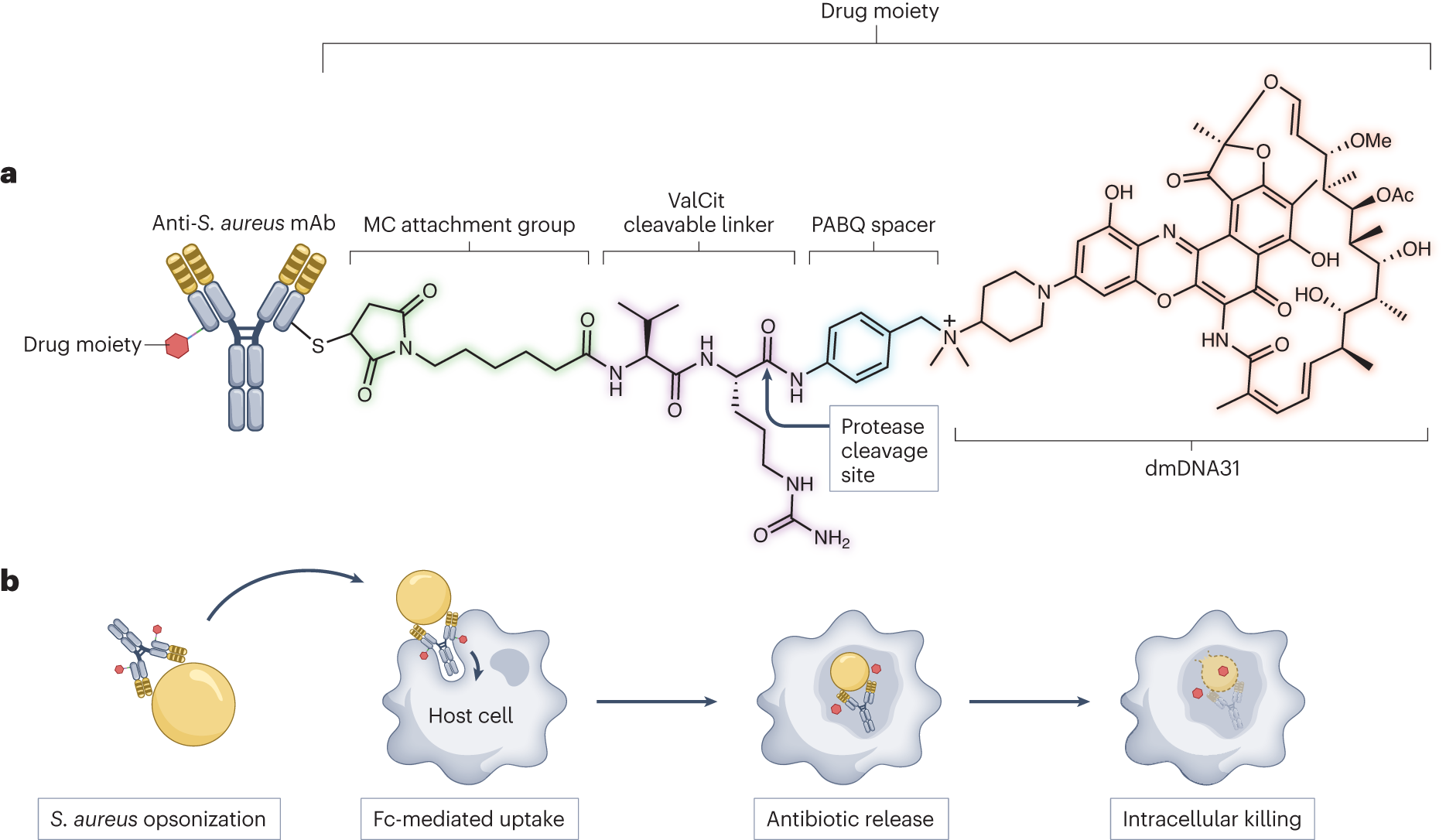 3. I Batteriofagi
MECCANISMO D’AZIONE
✅ Vantaggi
Alta specificità → minima interferenza con il microbiota
Azione mirata su ceppi resistenti
Possibilità di uso combinato con antibiotici


⚠️ Limiti 
Spettro ristretto e alta specificità ceppo-specifica
Comparsa rapida di resistenza
Difficoltà in produzione, dosaggio e somministrazione
Fallimenti clinici (es. Phagoburn): instabilità, scarsa efficacia
Ostacoli regolatori e necessità di continua personalizzazione
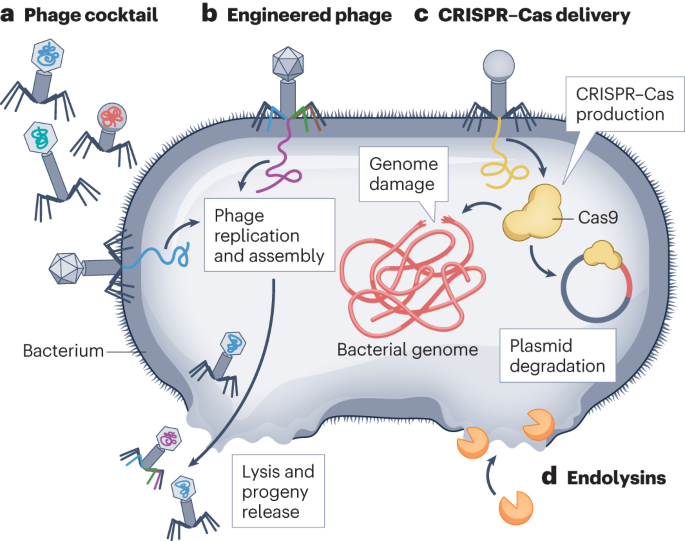 4. I peptidi antimicrobici
MECCANISMO D’AZIONE
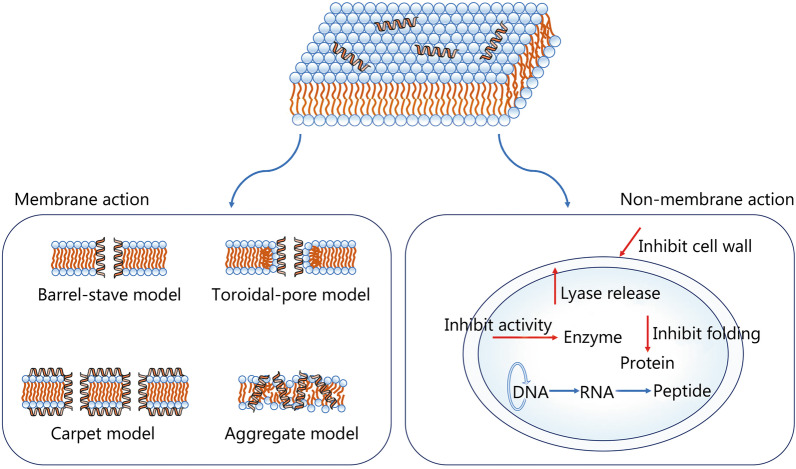 17.363 AMPs

 L'82,7% è sintetico
 Più di 3146 peptidi antimicrobici (AMPs) sono naturali:

383  dai bacteri, 
29  dai funghi, 
250  dalle piante, 
2463 dagli animali
Models of antibacterial mechanisms of AMPs. The bactericidal mechanism of AMPs is performed through interacting with negatively charged membranes, resulting in increased membrane permeability, cell membrane lysis, or release of intracellular contents, which ultimately leads to cell death.
Another bactericidal mechanism is that AMPs penetrate into the cytoplasm and interact with intracellular substances (Zhang QY et al., 2018)
4. I peptidi antimicrobici
...ma non ha senso studiarle per continuare a cercare nuovi composti che uccidano i batteri, perché continueranno a selezionare ceppi resistenti...
Le strategie antimicrobiche alternative
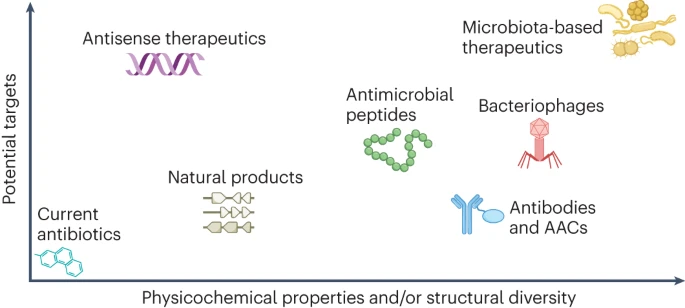 ... BISOGNA CAMBIARE OBIETTIVO
ANTI-VIRULENZA
Approccio terapeutico innovativo volto a inibire specifici fattori di virulenza dei microrganismi patogeni, senza interferire direttamente con la loro vitalità o crescita. L’obiettivo è quello di attenuare la patogenicità del microrganismo, riducendo i danni all’ospite e facilitando l’eliminazione da parte del sistema immunitario  riducendo al contempo la pressione selettiva per lo sviluppo di resistenza.
5.
5..
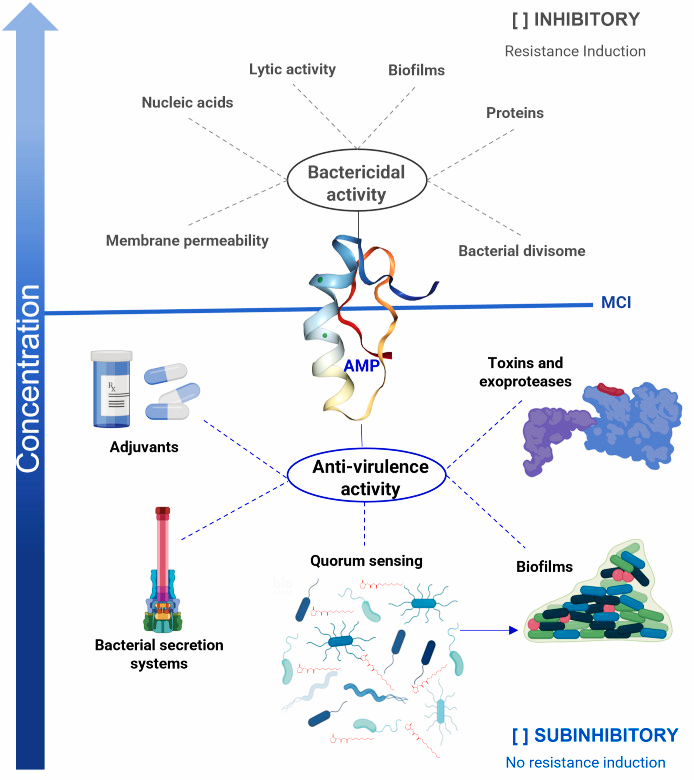 I PEPTIDI 
ANTIMICROBICI
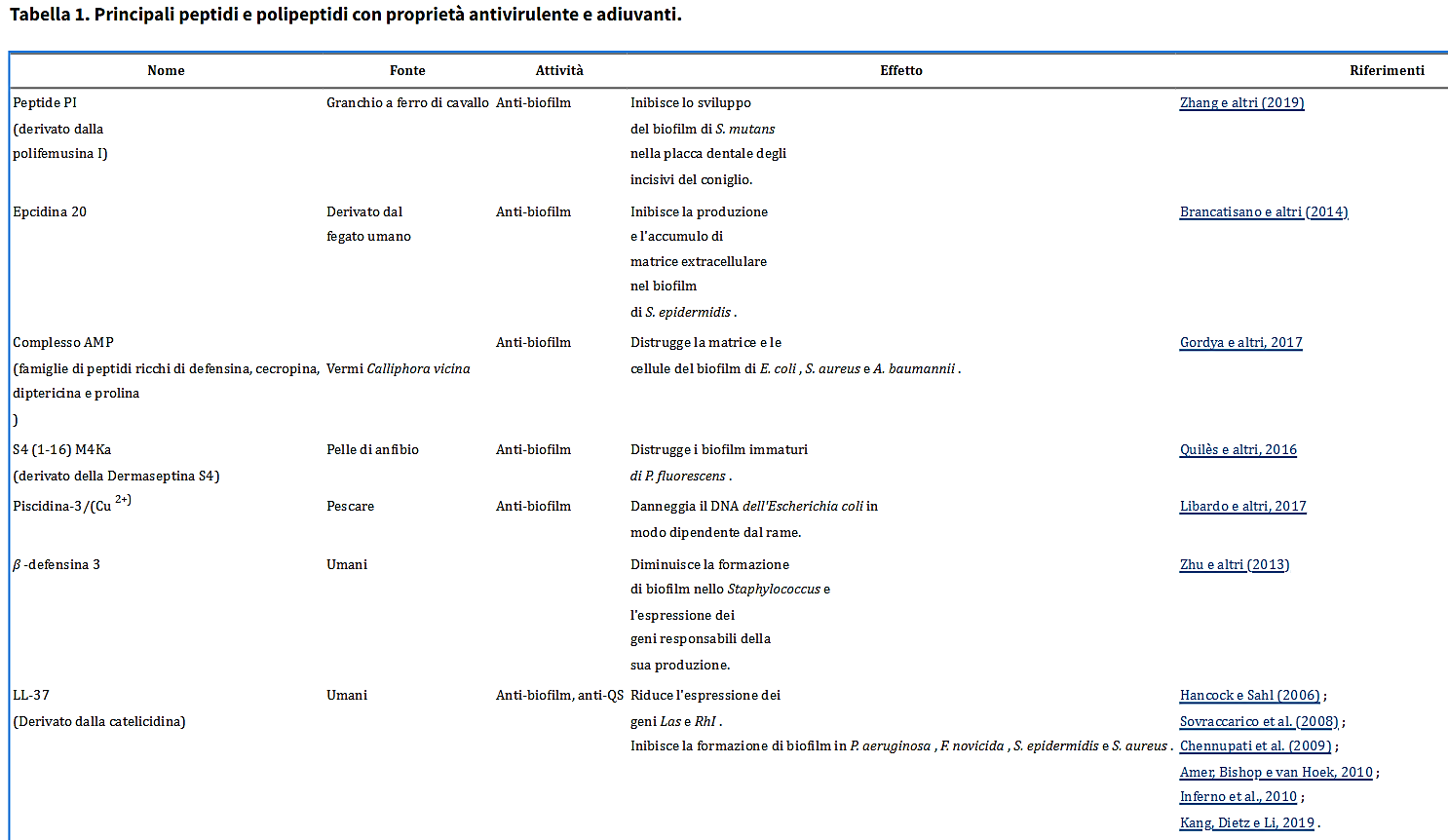 5..
I PEPTIDI 
ANTIMICROBICI
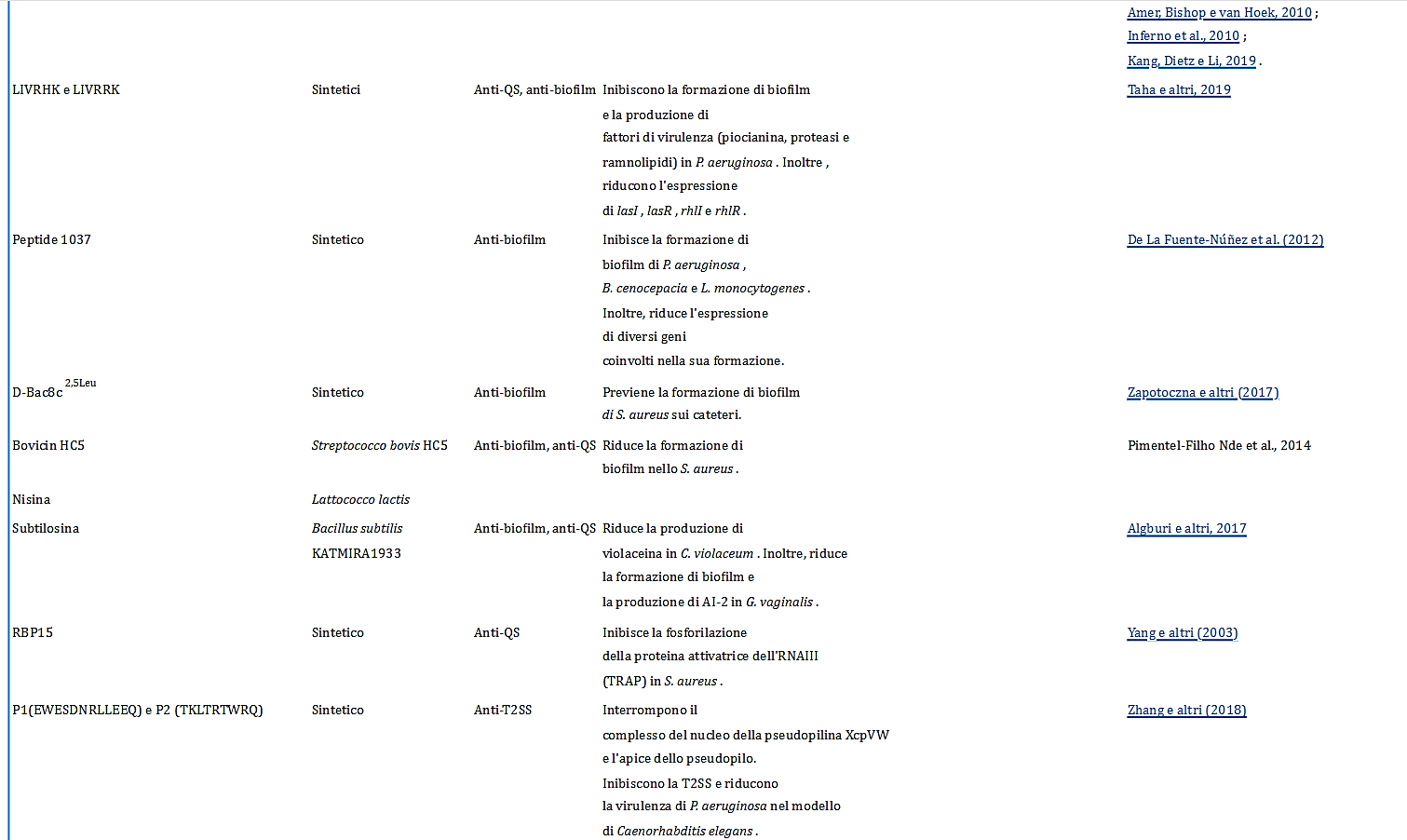 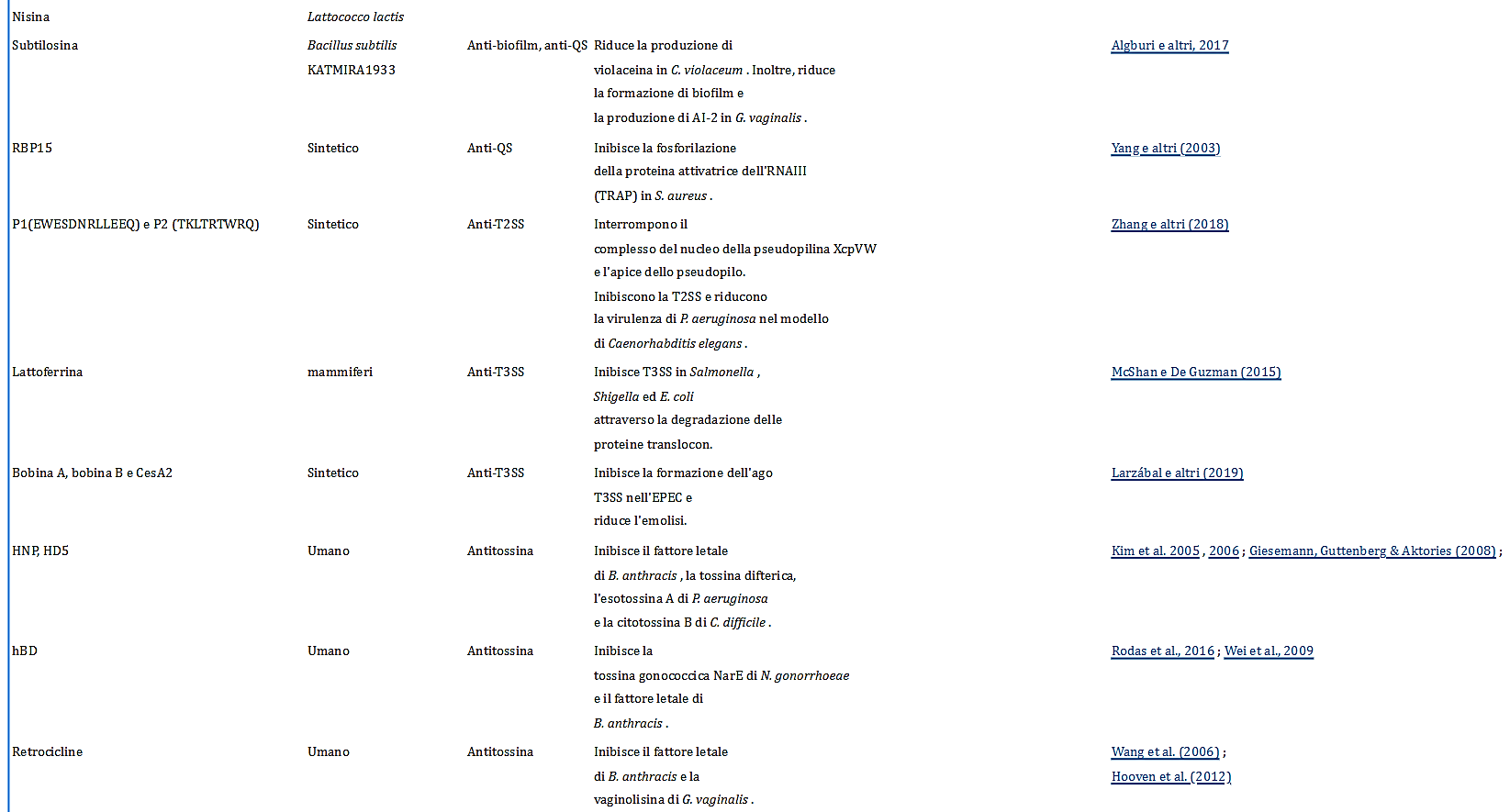 5..
I PEPTIDI 
ANTIMICROBICI
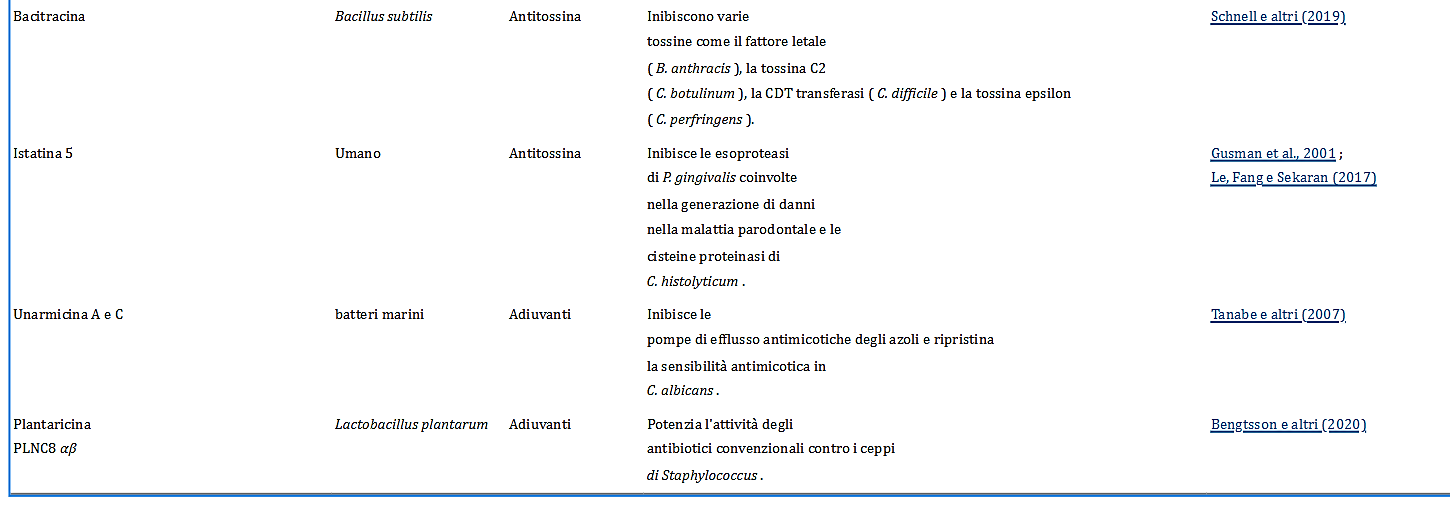 ESEMPIO DI UNO STUDIO SULL’ATTIVITÀ ANTI-VIRULENZA
Studio dell’attività anti-virulenza di un peptide antimicrobico su alcuni fattori di patogenicità di Acinetobacter baumannii
1.
Chionodraco hamatus
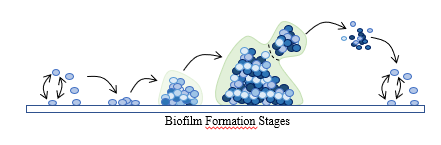 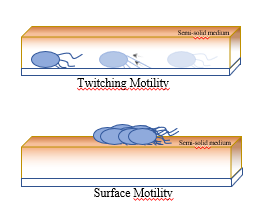 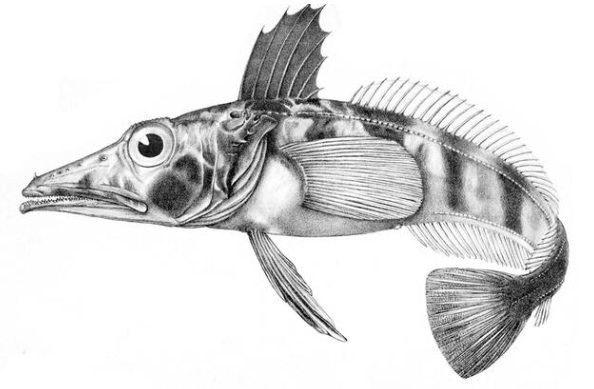 2.
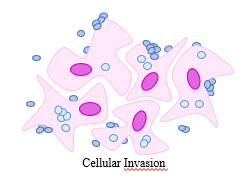 Chionodracine (Cnd)
3.
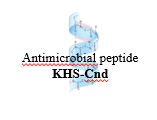 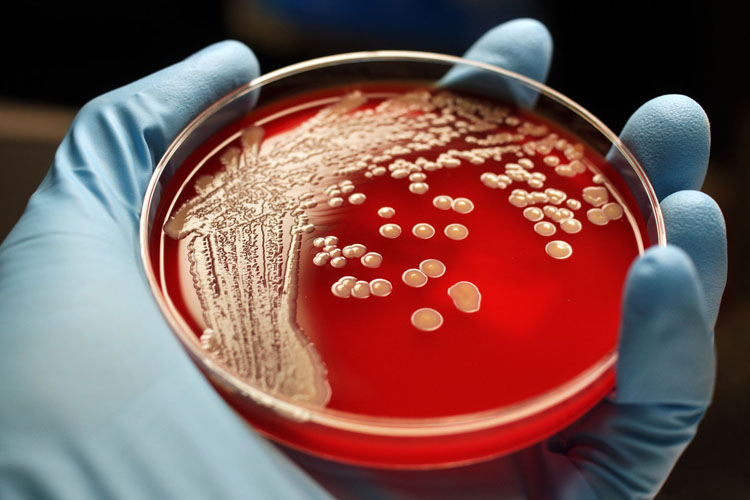 Acinetobacter baumannii
Coccobacillo corto pleomorfo
 Gram-negativo
 Aerobio obbligato
 Catalasi-positivo
 Ossidasi-negativo
 Non fermentante
 Mobile

Causa di infezioni nosocomiali (ESKAPE)
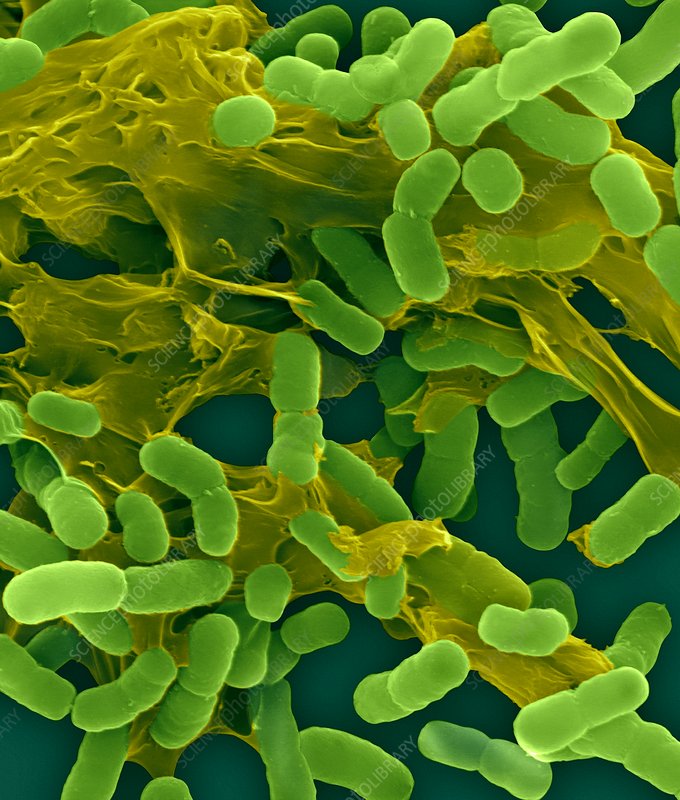 3...
LE PRINCIPALI INFEZIONI
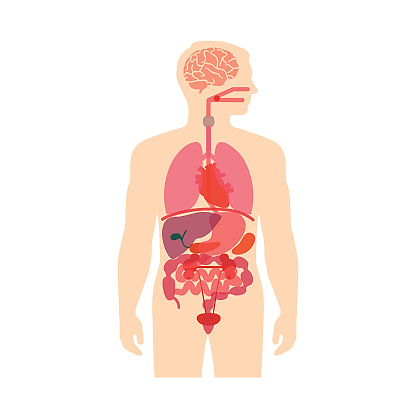 INFEZIONI DEL TRATTO URINARIO
INFEZIONI CUTANEE
SETTICEMIA
MENINGITE
POLMONITE
I FATTORI DI VIRULENZA
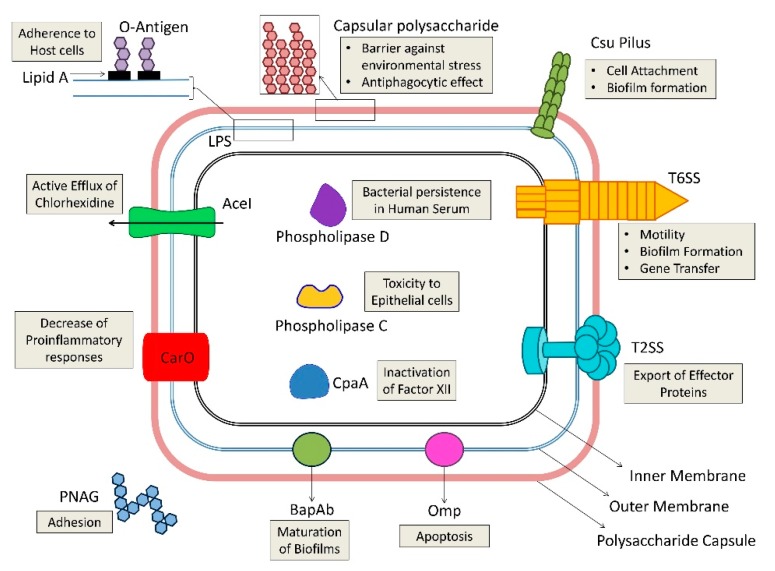 Lipopolisaccaride
Capsula polisaccaridica 
Pili
Sistemi di secrezione
Proteine di membrana
Pompe di efflusso
Fosfolipasi e Proteasi
IL QUORUM SENSING
Il sistema di rilevamento del quorum sensing comprende un sistema a due componenti AbaI/AbaR 

Il gene abaI codifica per l'enzima autoinduttore sintasi (AbaI) che catalizza la produzione di N -acil-omoserina lattone (AHL) 

Quando la concentrazione di AHL supera il limite di soglia richiesto, AHL si legherà ad AbaR, una proteina del recettore AHL codificata da abaR 

AbaR regola positivamente l'espressione di abaI legandosi al lux box a monte di abaI
IL BIOFILM
4
3
2
1
Maturazione
Dispersione
Microcolonia
Adesione
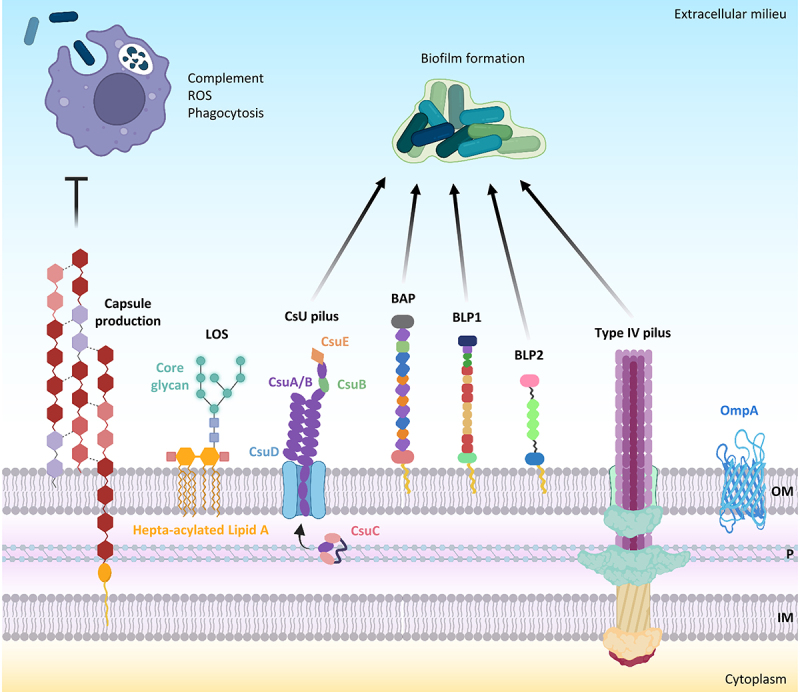 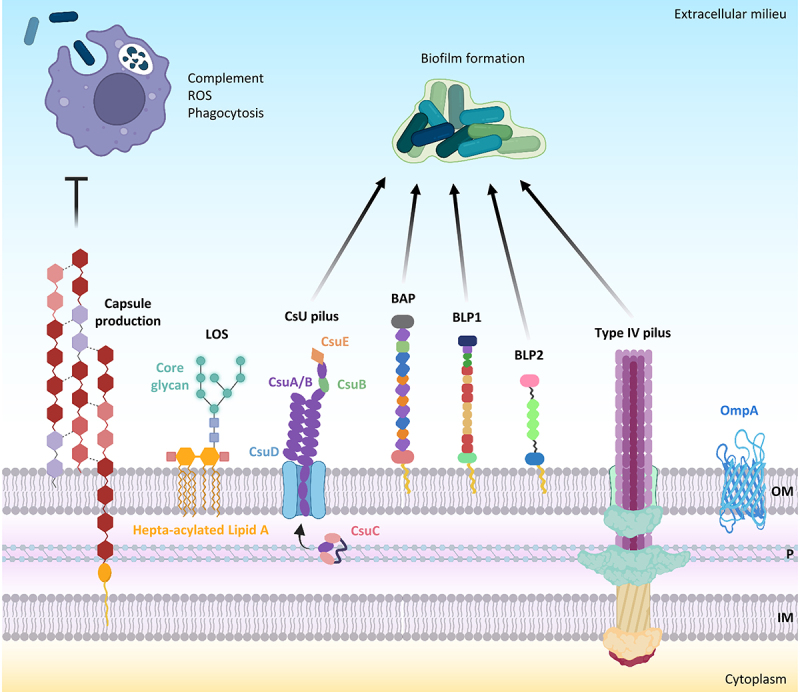 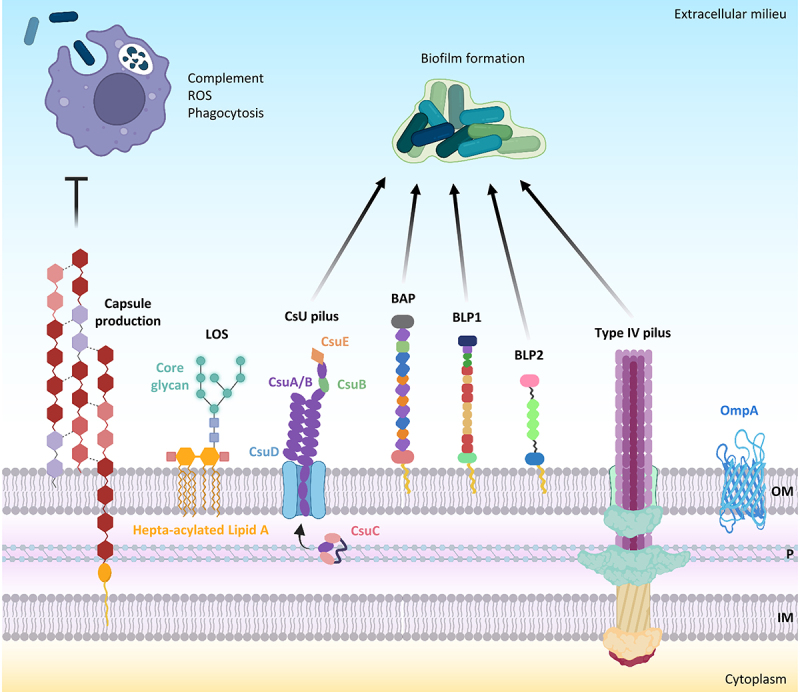 LA MOTILITÀ
Acinetobacter baumannii è NON flagellato  quinidi privo di motilità di swimming
Tuttavia, è in grado di spostarsi su superfici solide, suggerendo forme alternative di motilità
MOTILITA’ ASSOCIATA ALLA SUPERFICIE 
(surface-associated motility)

pili di tipo IV
quorum sensing 
produzione di lipo-oligosaccaridi (LOS) 
1,3-diaminopropano (DAP)
MOTILITA’ A CONTRAZIONE
(twitching motility)

Mediata dall’estensione e la contrazione dei pili di tipo IV
Favorisce l’adesione e la colonizzazione di superfici abiotiche (cateteri, ventilatori, ecc.).
Contribuisce alla formazione del biofilm, aumentando la tolleranza agli antibiotici.
KHS-Cnd peptide
	 
- Sequence: WFGKLYRGITKVVKKVKGLLKG (22aa)
Net charge: +7
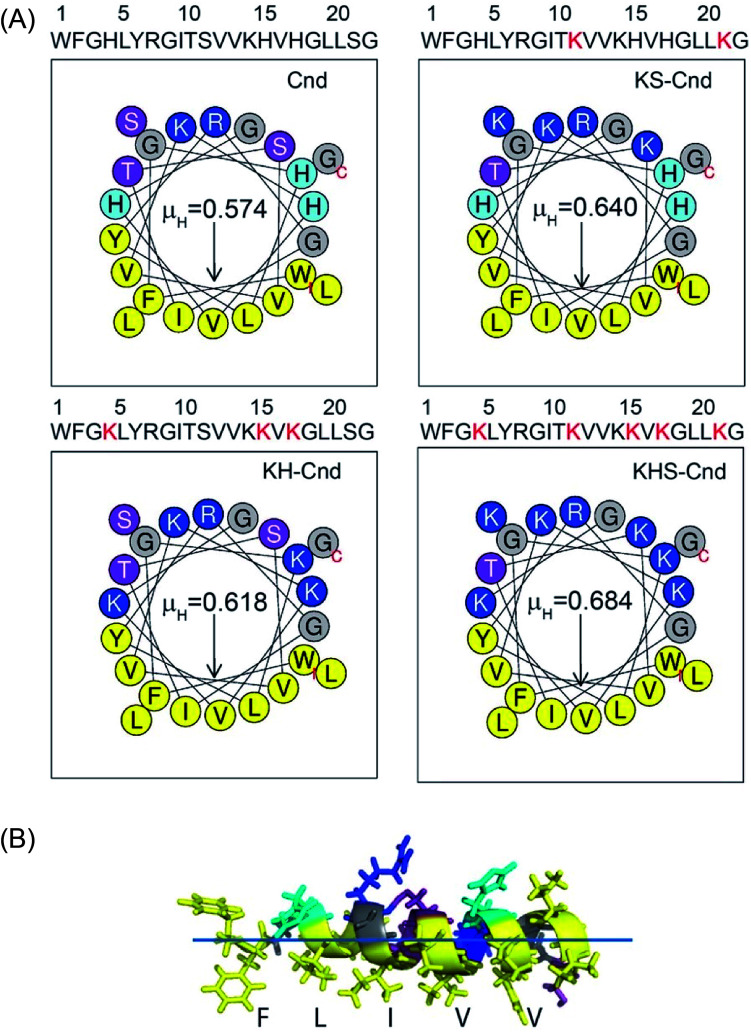 +
+
+
+
+
+
+
Chionodracine (Cnd) 

Peptide lineare 22-residui aa (FFGHLYRGITSVVKHVHGLLSG)

Da: Chinodraco hamatus, un pesce teleosteo antartico. 
Cnd appartiene alla famiglia delle piscidine

Piscidine:
Hanno ruolo chiave nella difesa immunitaria innata, grazie alla loro capacità di agire contro un ampio spettro di patogeni, inclusi batteri, funghi e virus. Questi peptidi sono generalmente cationici, ricchi di residui idrofobici, e agiscono danneggiando la membrana cellulare dei microrganismi bersaglio. Le piscidine sono particolarmente abbondanti nei tessuti esposti all’ambiente, come pelle, branchie e intestino.
Fig. 1. (A) Sequence and helical wheel representation of amphipathic structures of Cnd and its mutants using HeliQuest (http://heliquest.ipmc.cnrs.fr). The arrows indicate the magnitude and direction of the hydrophobic moment (μH). Nonpolar and aromatic residues are yellow, charged residues are blue, polar uncharged residues are indigo, and glycines are gray. (B) Representative NMR structure of Cnd obtained in DPC micelles showing the asymmetric distribution of the amino acids to form an amphipathic helix. (Olivieri C et al., 2018)
RISULTATI MIC E MBC
Valutazione della MIC e dell’MBC
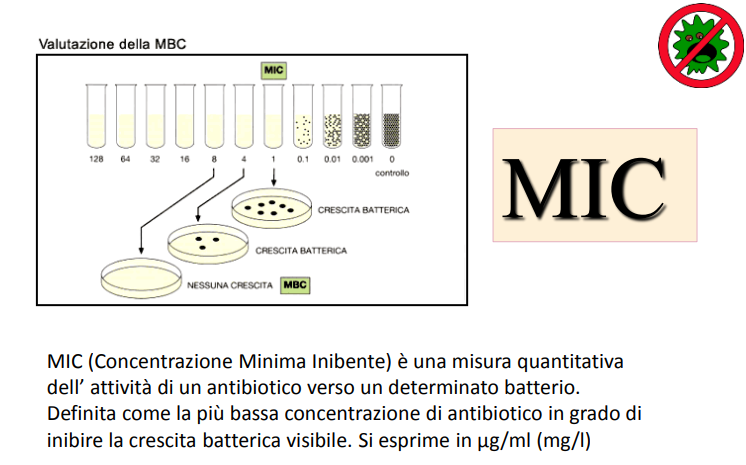 Tabella1
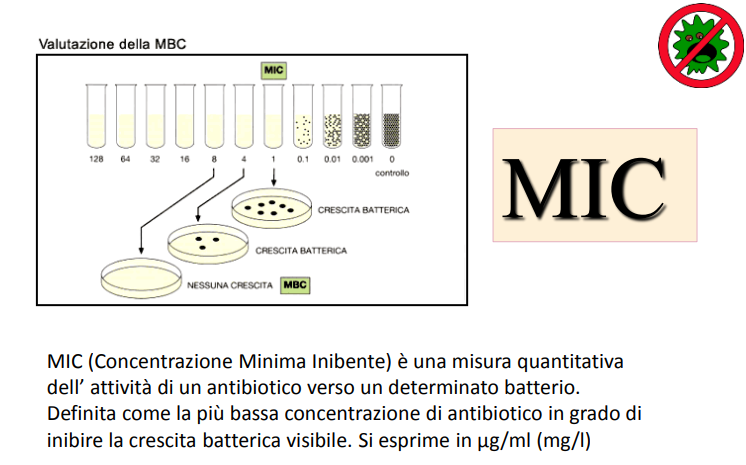 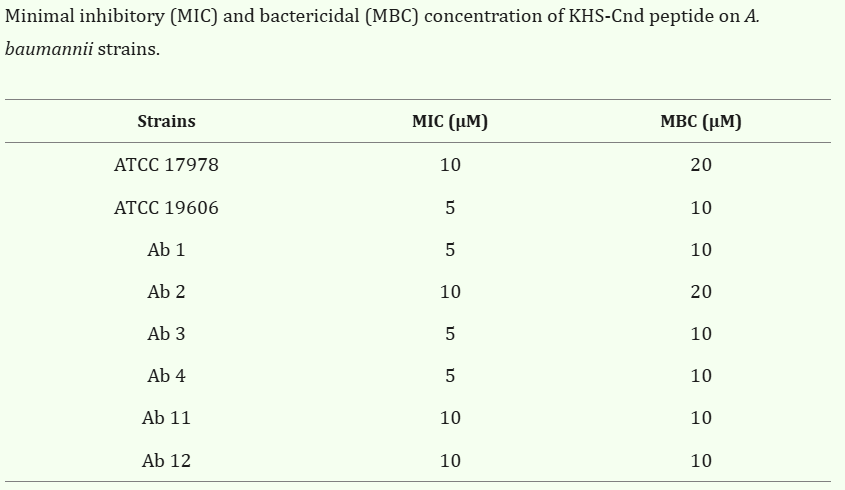 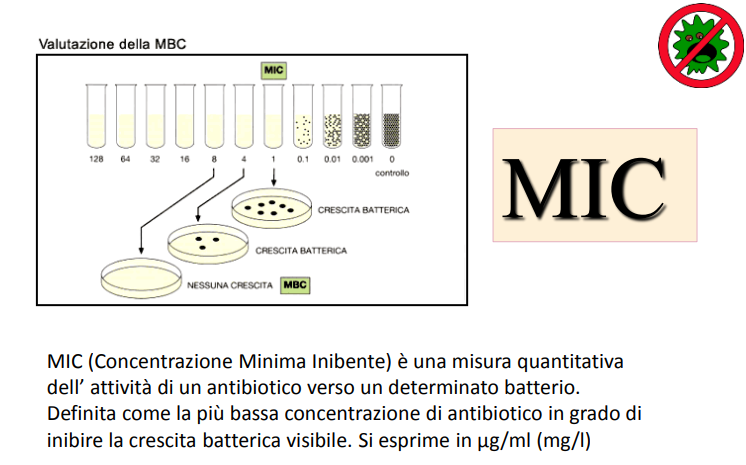 ATTIVITÀ ANTI-BIOFILM
NT
DILUIZIONE SCALARE 1:2
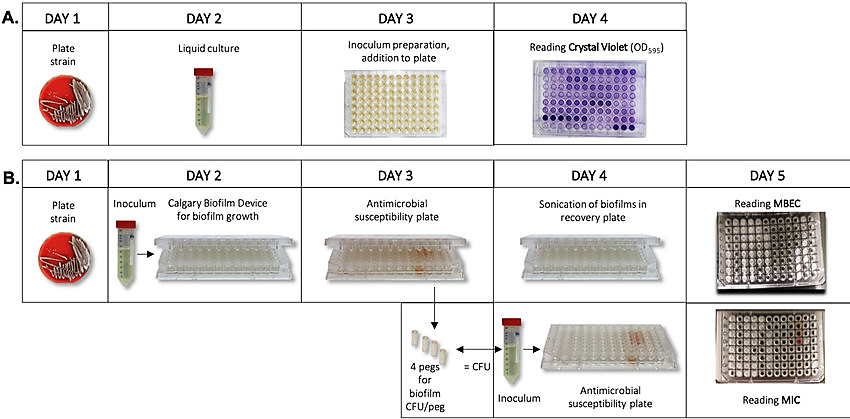 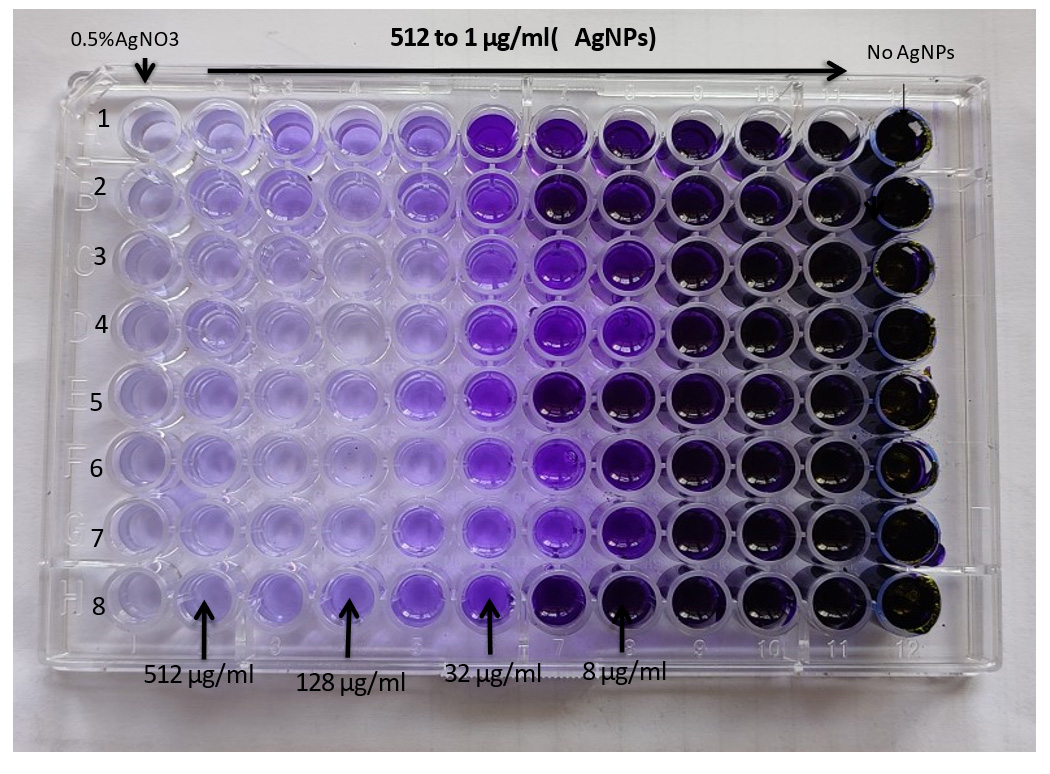 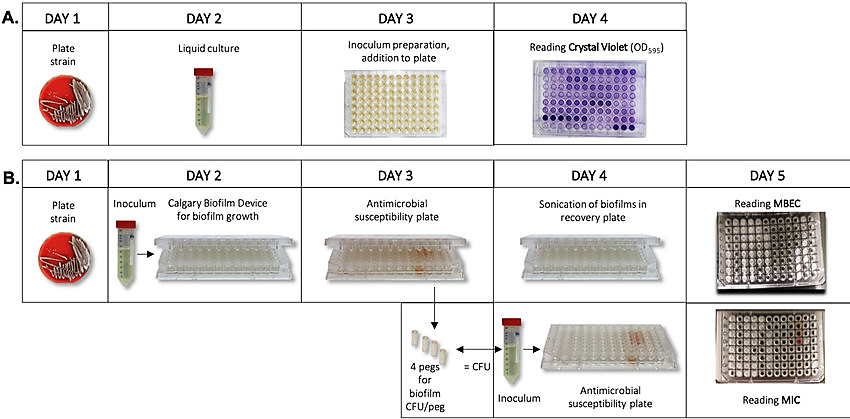 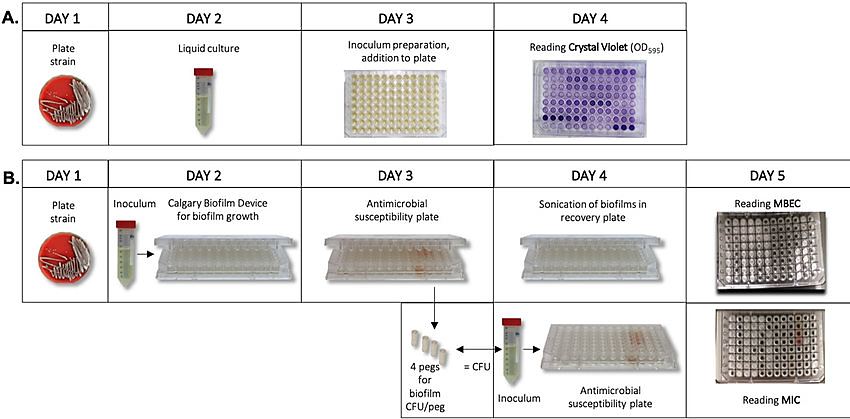 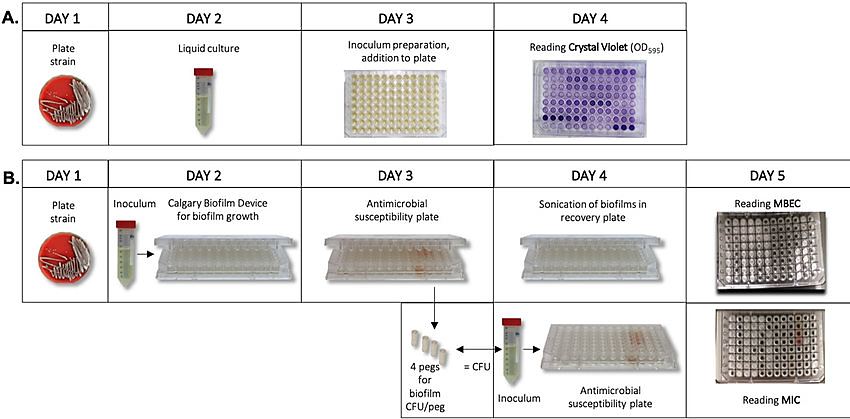 RISULTATI ATTIVITÀ ANTI-BIOFILM
MIC KHS-Cnd effect on mature biofilm
¼ MIC KHS-Cnd effect on biofilm formation
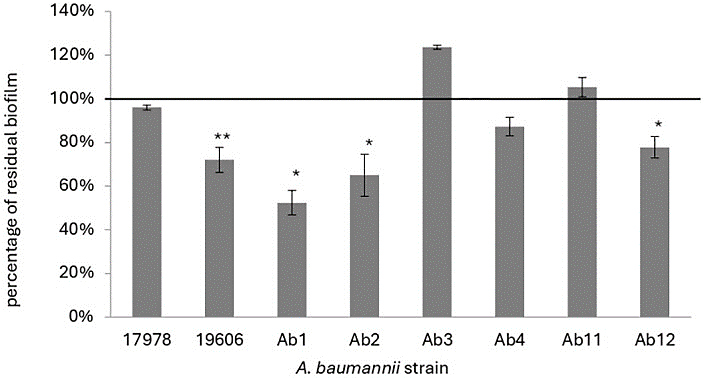 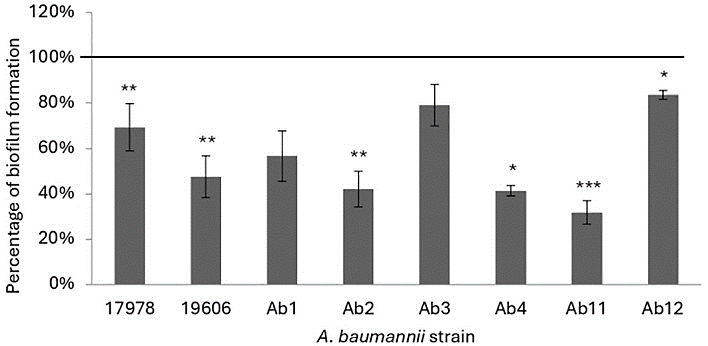 2,5µM  ATCC17978, Ab2, Ab11 and Ab12
1,25µM  ATCC19606, Ab1, Ab3 and Ab4
10µM  ATCC17978, Ab2, Ab11 and Ab12
5µM  ATCC19606, Ab1, Ab3 and Ab4
Fig. 2 The effect of KHS-Cnd was evaluated on mature biofilm by adding the peptide after 24 h of bacterial sessile growth. Since mature biofilm disaggregation is very hard to obtain, we chose a peptide concentration corresponding to the MIC value.
Fig. 1 Results were expressed as a percentage of biofilm formed in presence of ¼ of MIC value of KHS-Cnd peptide, respect to the untreated bacterium.
RISULTATI ATTIVITÀ ANTI-VIRULENZA
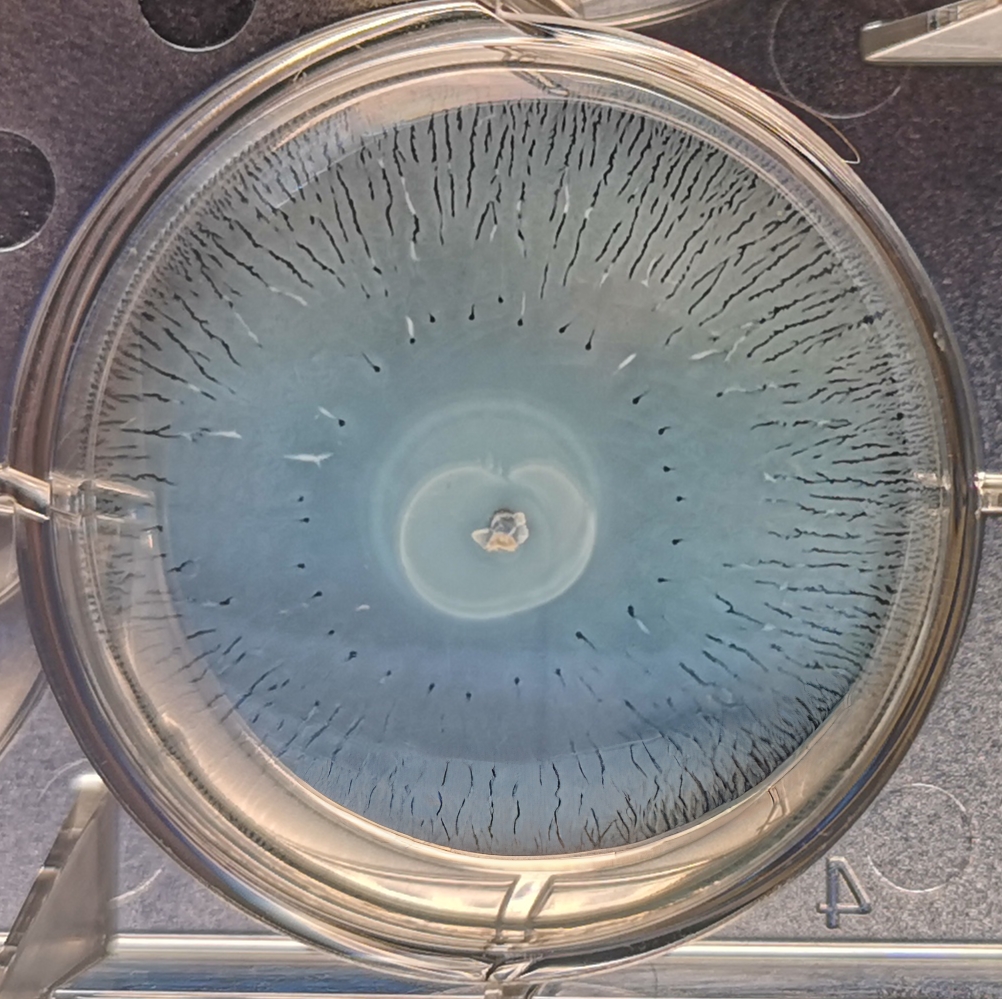 DAY 1
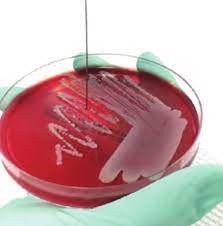 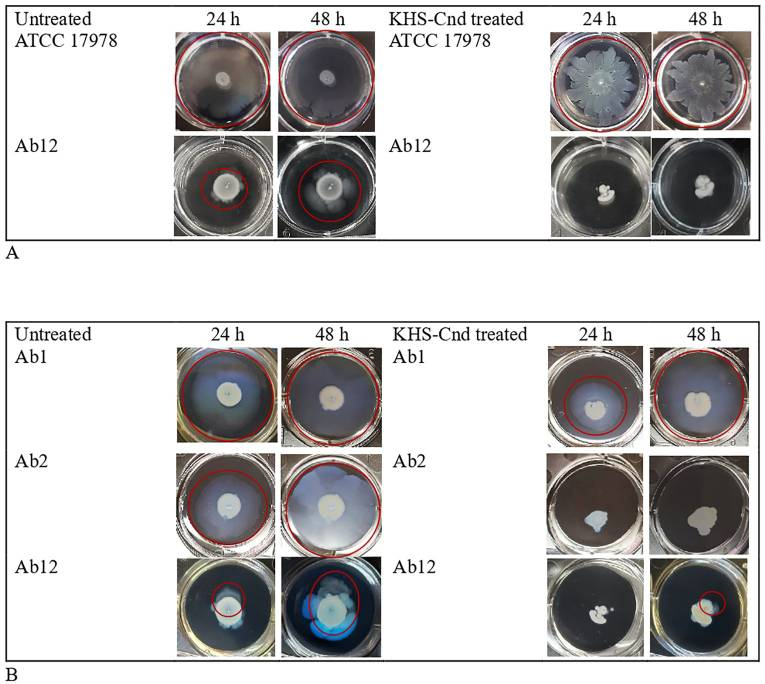 Plate strain
DAY 2
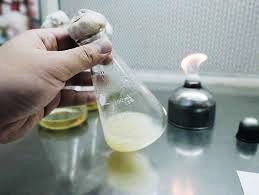 Liquid culture
DAY 3
IL SINERGISMO
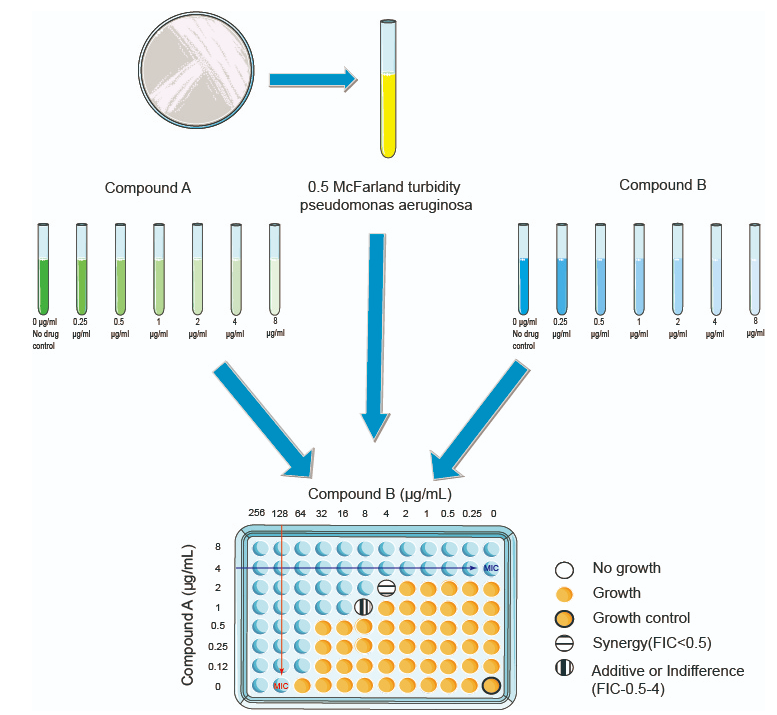 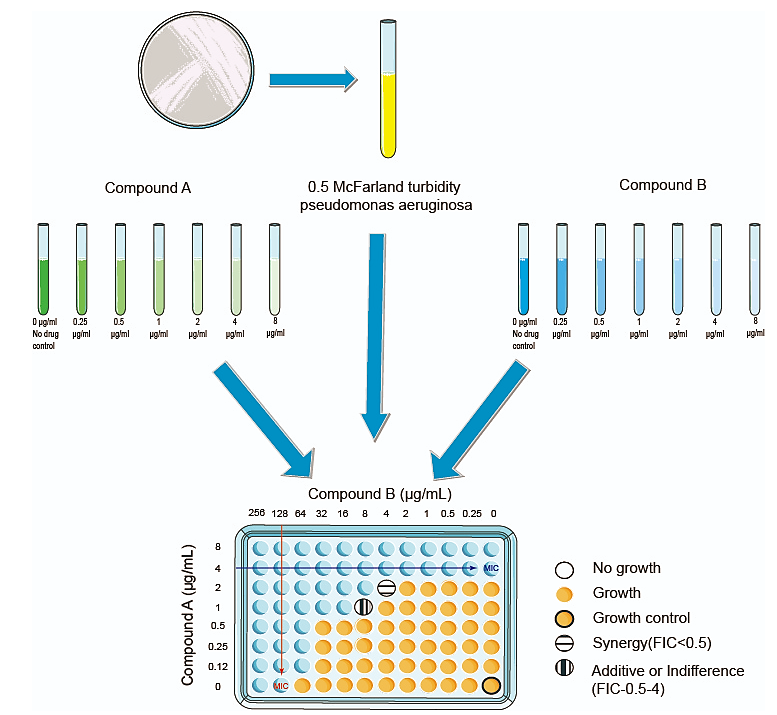 IL SINERGISMO
Analisi della possibile azione sinergica tra il peptide antimicrobico KHS-Cnd e il ceftazidime/avibactam (CZA) su ceppi clinici resistenti
Tabella 3
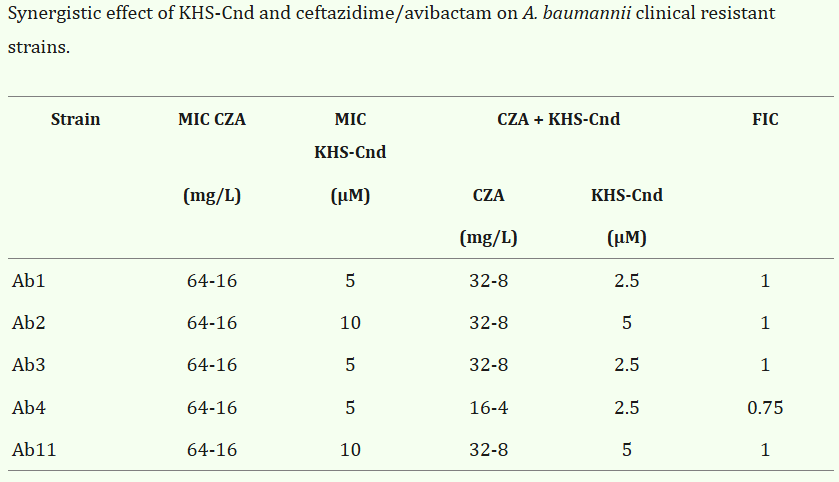 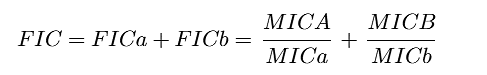 Sulla base del valore di FIC la combinazione del    KHS-Cnd ed il ceftazidime/avibactam è risultata essere  indifferente
BIBLIOGRAFIA
Christaki E, Marcou M, Tofarides A. Antimicrobial Resistance in Bacteria: Mechanisms, Evolution, and Persistence. J Mol Evol. 2020 Jan;88(1):26-40. doi: 10.1007/s00239-019-09914-3. Epub 2019 Oct 28. PMID: 31659373.
https://www.bag.admin.ch/bag/it/home/krankheiten/infektionskrankheiten-bekaempfen/antibiotikaresistenzen/wieso-betreffen-antibiotikaresistenzen-auch-mich-.html 
Hutchings MI, Truman AW, Wilkinson B. Antibiotics: past, present and future. Curr Opin Microbiol. 2019 Oct;51:72-80. doi: 10.1016/j.mib.2019.10.008. Epub 2019 Nov 13. PMID: 31733401.
Berendsen B, Stolker L, de Jong J, Nielen M, Tserendorj E, Sodnomdarjaa R, Cannavan A, Elliott C. Evidence of natural occurrence of the banned antibiotic chloramphenicol in herbs and grass. Anal Bioanal Chem. 2010 Jul;397(5):1955-63. doi: 10.1007/s00216-010-3724-6. Epub 2010 Apr 30. PMID: 20431869; PMCID: PMC2886120.
OMS, Maggio 2024 https://iris.who.int/bitstream/handle/10665/376776/9789240093461-eng.pdf?sequence=1
Darby EM, Trampari E, Siasat P, Gaya MS, Alav I, Webber MA, Blair JMA. Molecular mechanisms of antibiotic resistance revisited. Nat Rev Microbiol. 2023 May;21(5):280-295. doi: 10.1038/s41579-022-00820-y. Epub 2022 Nov 21. Erratum in: Nat Rev Microbiol. 2024 Apr;22(4):255. doi: 10.1038/s41579-024-01014-4. PMID: 36411397.
Huemer M, Mairpady Shambat S, Brugger SD, Zinkernagel AS. Antibiotic resistance and persistence-Implications for human health and treatment perspectives. EMBO Rep. 2020 Dec 3;21(12):e51034. doi: 10.15252/embr.202051034. Epub 2020 Dec 8. PMID: 33400359; PMCID: PMC7726816.
Wang CH, Hsieh YH, Powers ZM, Kao CY. Defeating Antibiotic-Resistant Bacteria: Exploring Alternative Therapies for a Post-Antibiotic Era. Int J Mol Sci. 2020 Feb 5;21(3):1061. doi: 10.3390/ijms21031061. PMID: 32033477; PMCID: PMC7037027.
Queenan AM, Bush K. Carbapenemases: the versatile beta-lactamases. Clin Microbiol Rev. 2007 Jul;20(3):440-58, table of contents. doi: 10.1128/CMR.00001-07. PMID: 17630334; PMCID: PMC1932750.
Miller WR, Munita JM, Arias CA. Mechanisms of antibiotic resistance in enterococci. Expert Rev Anti Infect Ther. 2014 Oct;12(10):1221-36. doi: 10.1586/14787210.2014.956092. PMID: 25199988; PMCID: PMC4433168.
Murphy, James & Walshe, Ray. (2011). Modeling Antibiotic Resistance in Bacterial Colonies Using Agent-Based Approach. 10.1007/978-1-4419-7964-3_7
MacNair CR, Rutherford ST, Tan MW. Alternative therapeutic strategies to treat antibiotic-resistant pathogens. Nat Rev Microbiol. 2024 May;22(5):262-275. doi: 10.1038/s41579-023-00993-0. Epub 2023 Dec 11. PMID: 38082064.
Castillo-Juárez I, Blancas-Luciano BE, García-Contreras R, Fernández-Presas AM. Antimicrobial peptides properties beyond growth inhibition and bacterial killing. PeerJ. 2022 Jan 21;10:e12667. doi: 10.7717/peerj.12667. PMID: 35116194; PMCID: PMC8785659.
Harding CM, Hennon SW, Feldman MF. Uncovering the mechanisms of Acinetobacter baumannii virulence. Nat Rev Microbiol. 2018 Feb;16(2):91-102. doi: 10.1038/nrmicro.2017.148. Epub 2017 Dec 18. PMID: 29249812; PMCID: PMC6571207.
Corral J, Pérez-Varela M, Sánchez-Osuna M, Cortés P, Barbé J, Aranda J. Importance of twitching and surface-associated motility in the virulence of Acinetobacter baumannii. Virulence. 2021 Dec;12(1):2201-2213. doi: 10.1080/21505594.2021.1950268. PMID: 34515614; PMCID: PMC8451467.
Lucidi M, Visaggio D, Migliaccio A, Capecchi G, Visca P, Imperi F, Zarrilli R. Pathogenicity and virulence of Acinetobacter baumannii: Factors contributing to the fitness in healthcare settings and the infected host. Virulence. 2024 Dec;15(1):2289769. doi: 10.1080/21505594.2023.2289769. Epub 2023 Dec 6. PMID: 38054753; PMCID: PMC10732645.
Law SKK, Tan HS. The role of quorum sensing, biofilm formation, and iron acquisition as key virulence mechanisms in Acinetobacter baumannii and the corresponding anti-virulence strategies. Microbiol Res. 2022 Jul;260:127032. doi: 10.1016/j.micres.2022.127032. Epub 2022 Apr 12. PMID: 35483311.
https://aps.unmc.edu/, January 2025
https://antiviral.creative-diagnostics.com/antimicrobial-synergy-testing-checkerboard-assay.html
Artini M, Paris I, Imperlini E, Buonocore F, Vrenna G, Papa R, Selan L. A chionodracine-derived peptide, KHS-Cnd, as an anti-virulence agent against multidrug-resistant Acinetobacter baumannii clinical strains. Front Cell Infect Microbiol. 2025 Feb 14;15:1526246. doi: 10.3389/fcimb.2025.1526246. PMID: 40028178; PMCID: PMC11868114.